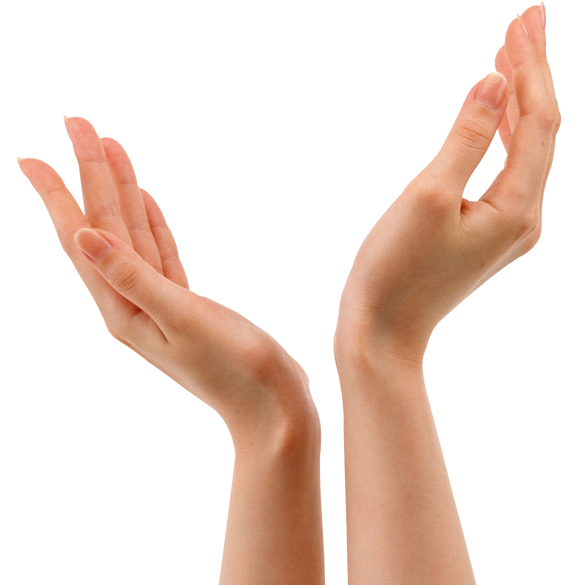 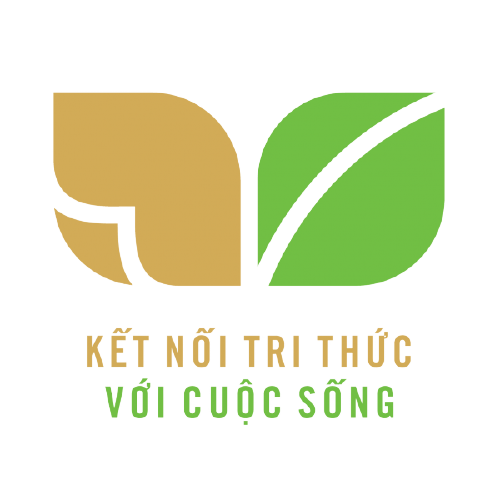 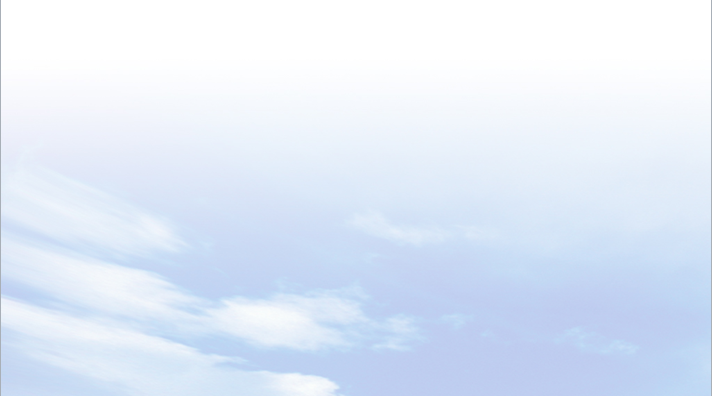 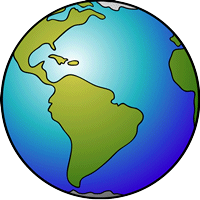 CHÀO MỪNG CÁC EM HỌC SINH ĐẾN VỚI BÀI HỌC ĐỊA LÍ 7
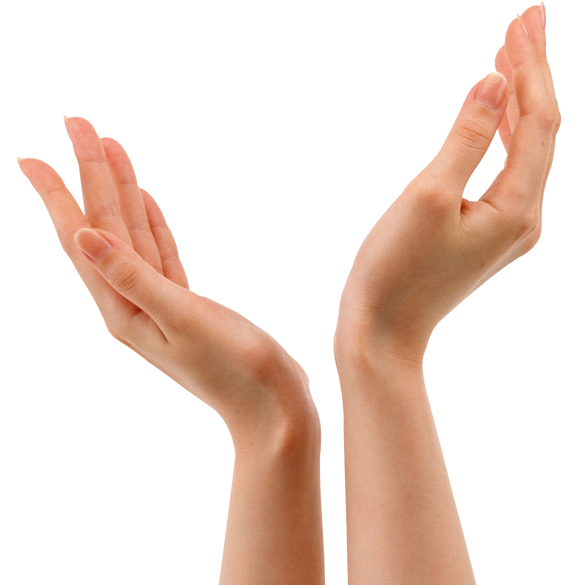 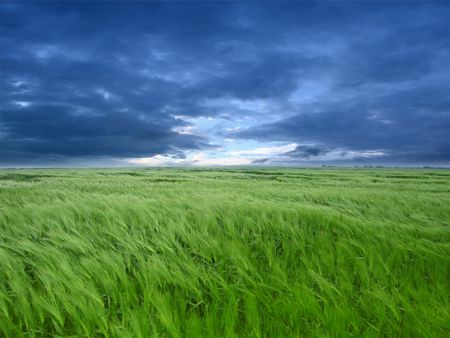 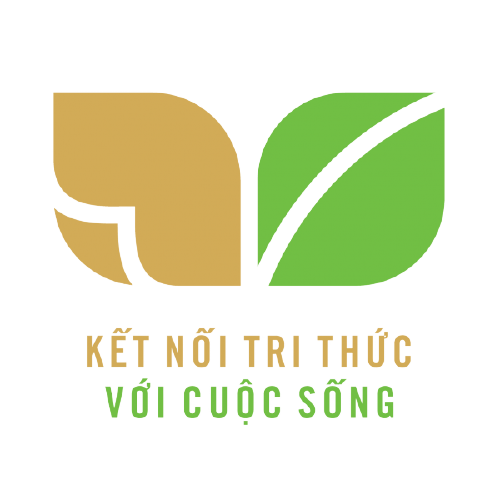 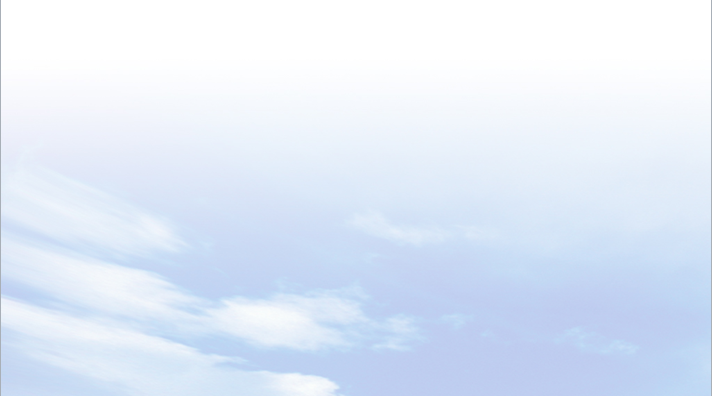 LỚP
     7
Thứ … ngày .. tháng .. năm 2022
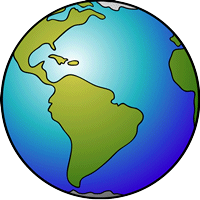 CHƯƠNG 2. CHÂU Á
ĐỊA LÍ
Tuần Tiết 

           BÀI 5. VỊ TRÍ ĐỊA LÍ, 
ĐẶC ĐIỂM TỰ NHIÊN CHÂU Á
VỊ TRÍ ĐỊA LÍ, HÌNH DẠNG VÀ KÍCH THƯỚC
1
ĐẶC ĐIỂM TỰ NHIÊN
2
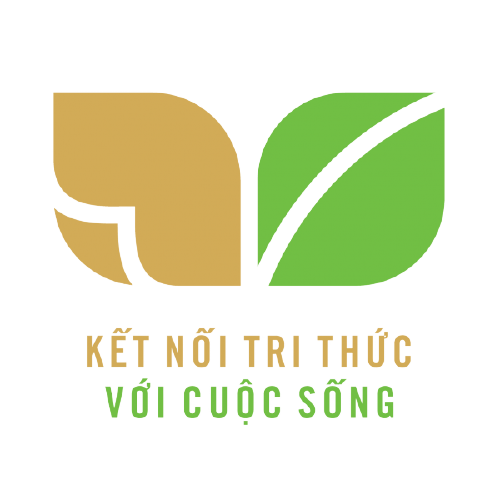 Các em xem đoạn video và trả lời các câu hỏi sau:
1. Đoạn video nói về châu lục nào?
2. Em hãy trình bày một vài thông tin em biết về châu lục này?
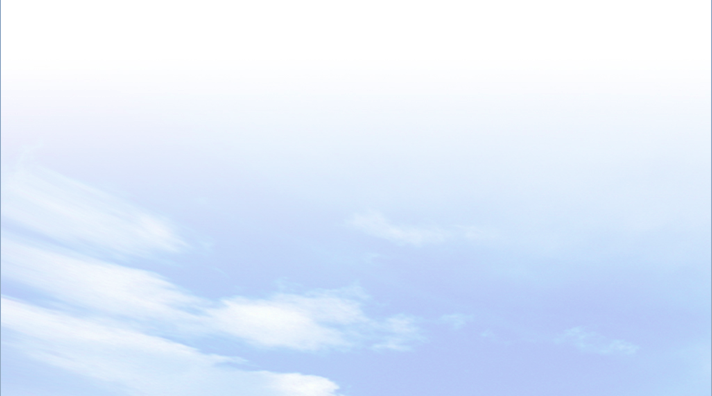 BÀI 5
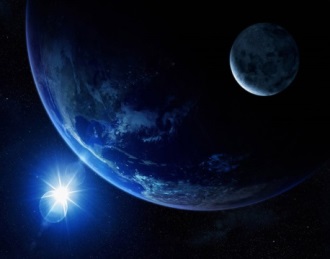 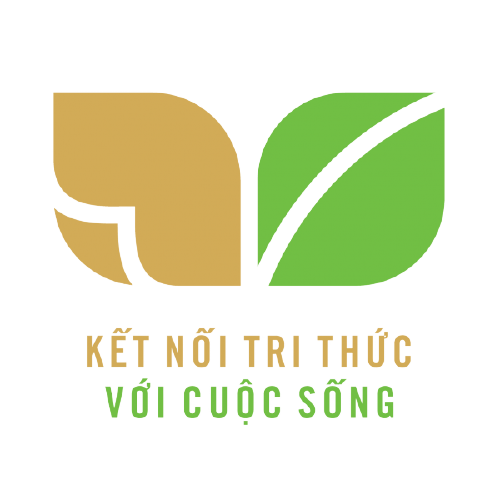 VỊ TRÍ ĐỊA LÍ, ĐẶC ĐIỂM TỰ NHIÊN CHÂU Á
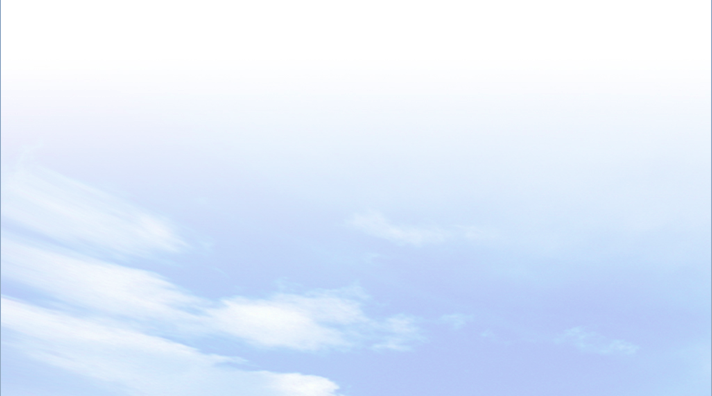 Vị trí địa lí, kích thước và hình dạng
1
Quan sát bản đồ (hình 1), đọc tài liệu SGK/109,  em hãy: 
1. Xác định vị trí châu Á trên bản đồ.
2. Trình bày đặc điểm vị trí địa lí, hình dạng và kích thước châu Á.
Mũi Đê-giơ-nep
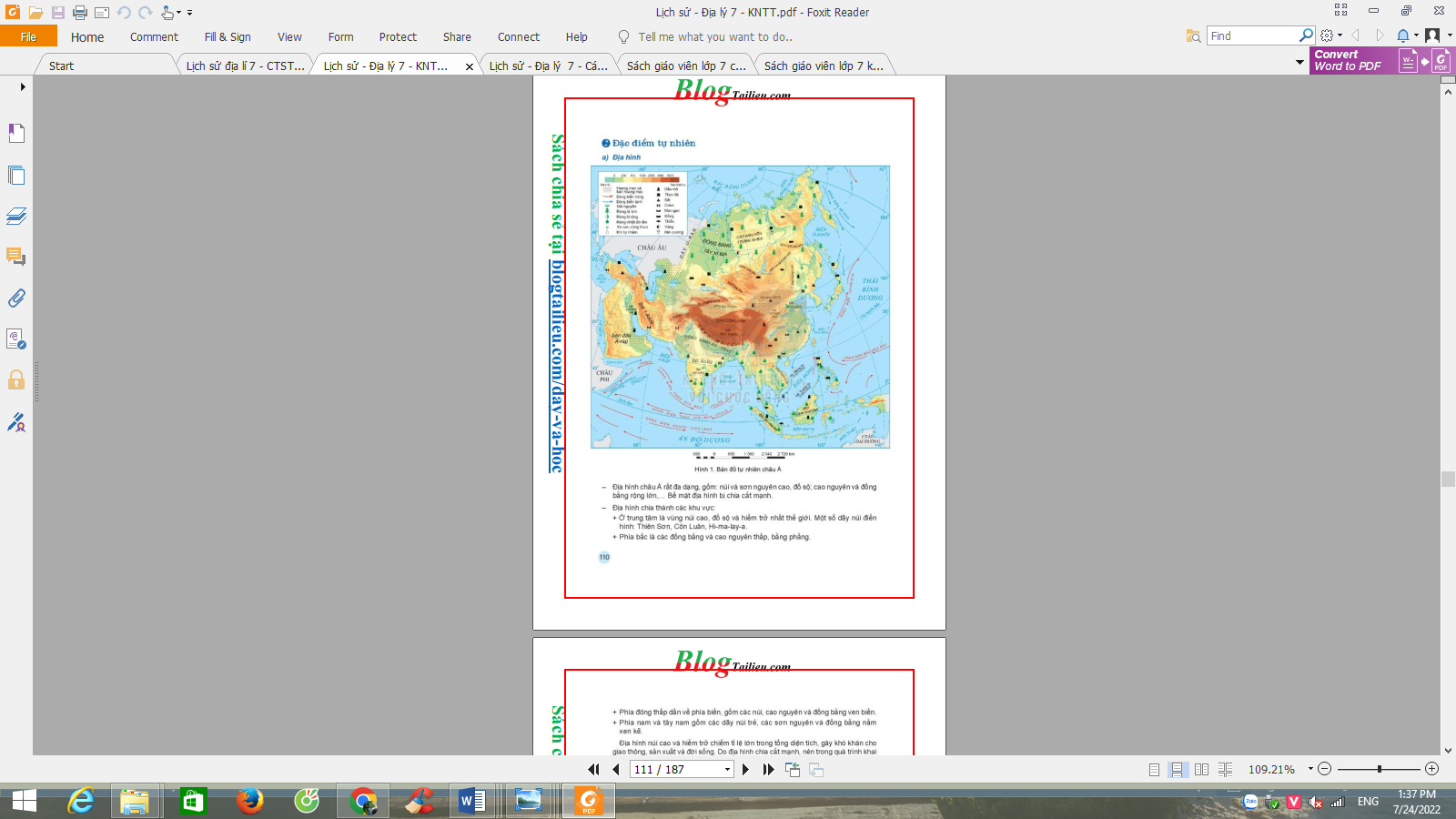 Chê-liu-xkin
Mũi Ba-ba
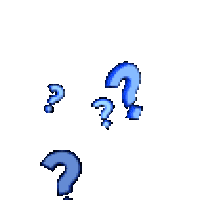 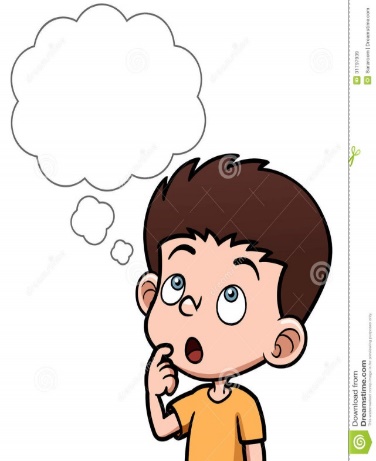 Pi-ai
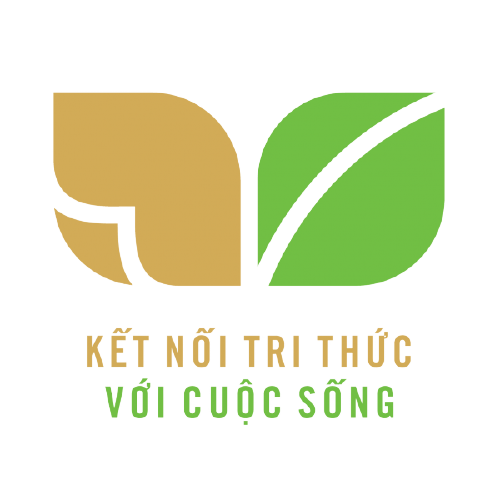 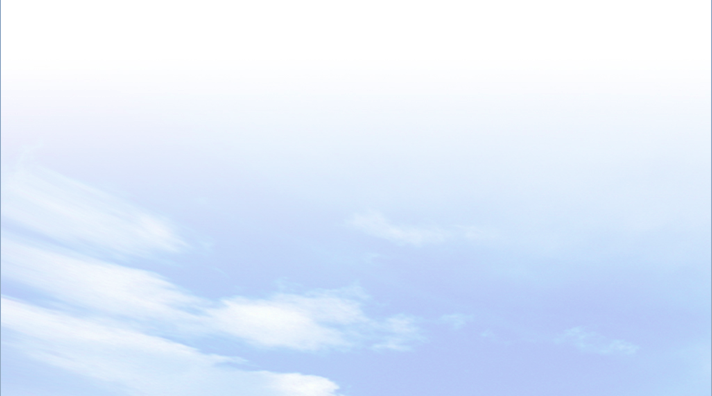 BÀI 5
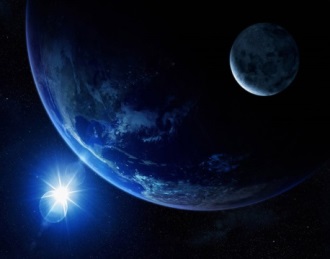 VỊ TRÍ ĐỊA LÍ, ĐẶC ĐIỂM TỰ NHIÊN CHÂU Á
Quan sát bản đồ (hình 1), đọc tài liệu SGK/109,  em hãy: 
1. Xác định vị trí châu Á trên bản đồ.
2. Trình bày đặc điểm vị trí địa lí, hình dạng và kích thước châu Á.
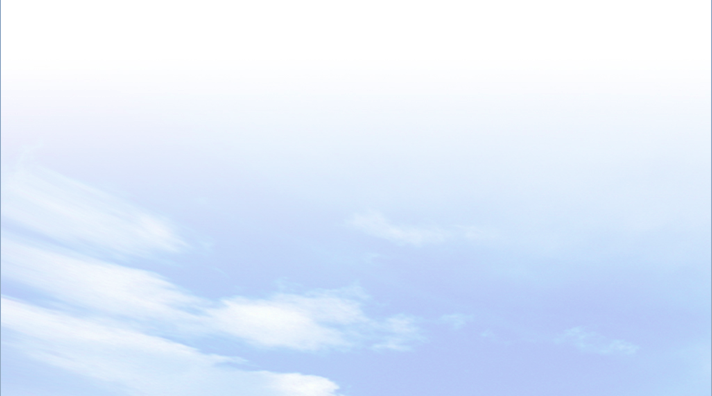 Vị trí địa lí, kích thước và hình dạng
1
- Vị trí châu Á:
+ Nằm ở bán cầu Bắc, trải dài từ vùng Xích đạo đến vùng cực Bắc.
+ Thuộc bán cầu Đông: Từ gần 30º Đ đến gần 170º T.
+ Tiếp giáp với 2 châu lục (châu Âu, châu Phi) và ba đại dương lớn (Bắc Băng Dương, Thái Bình Dương, Địa Trung Hải).
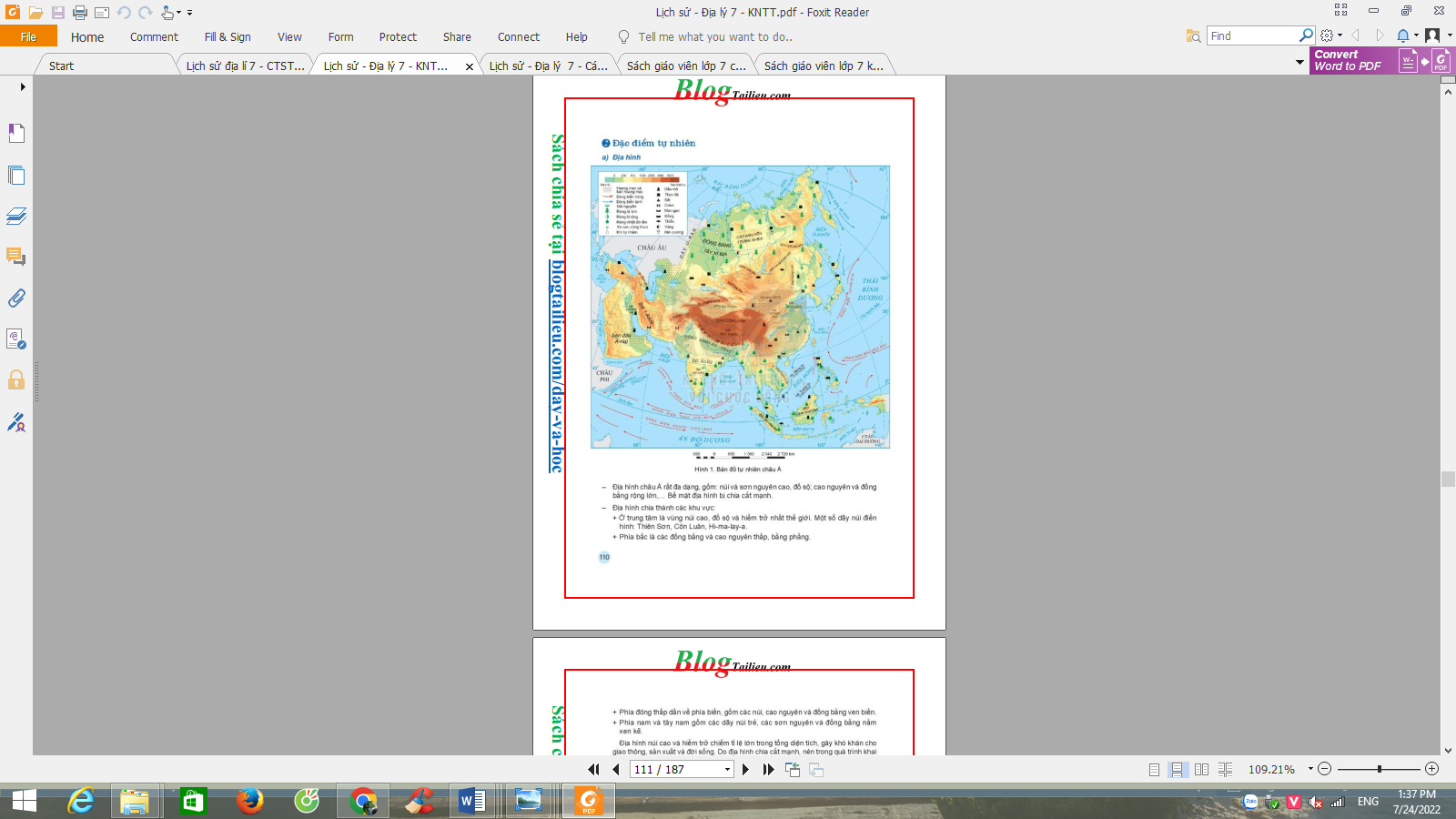 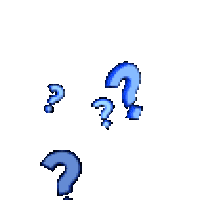 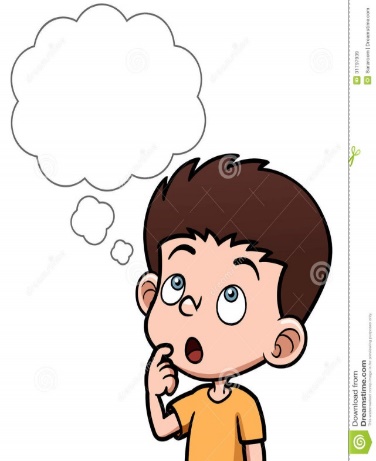 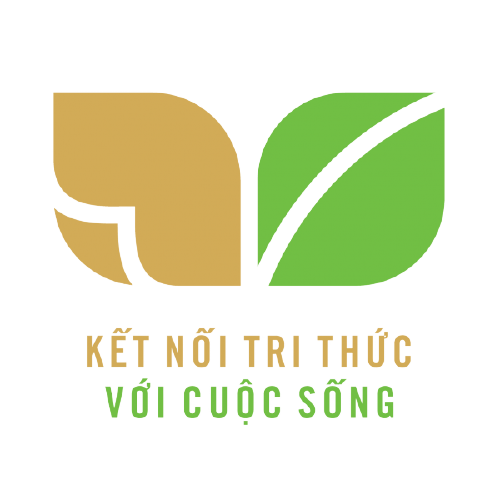 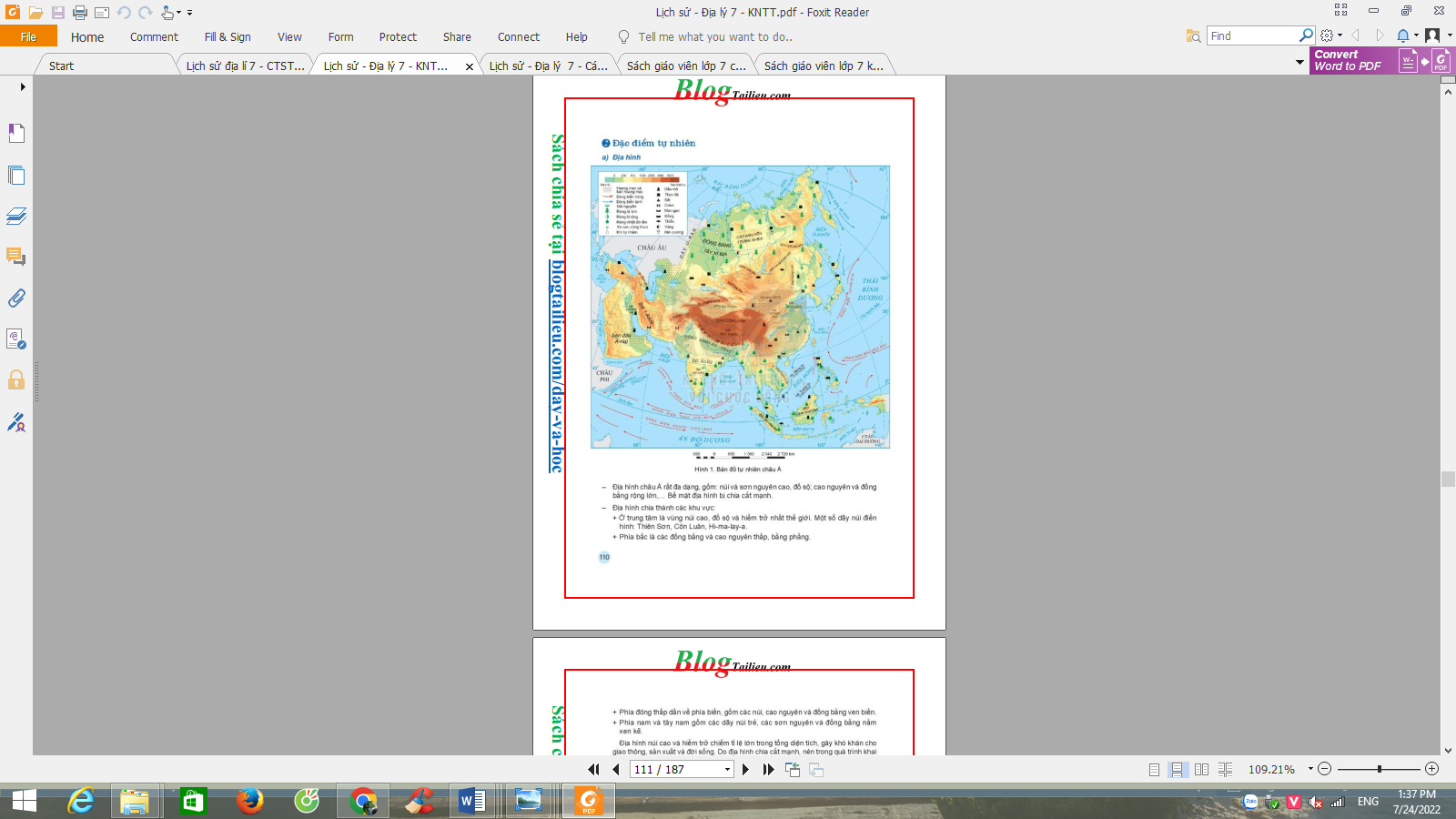 8500km
9200km
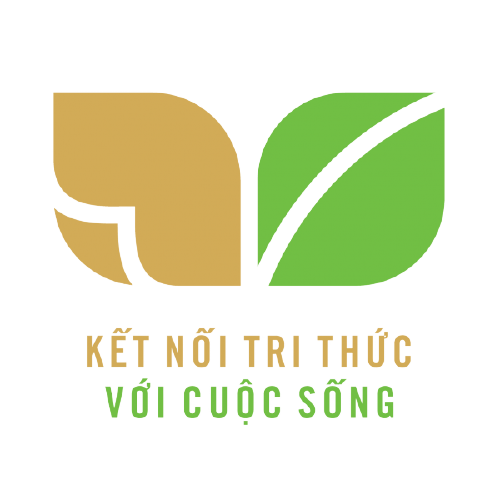 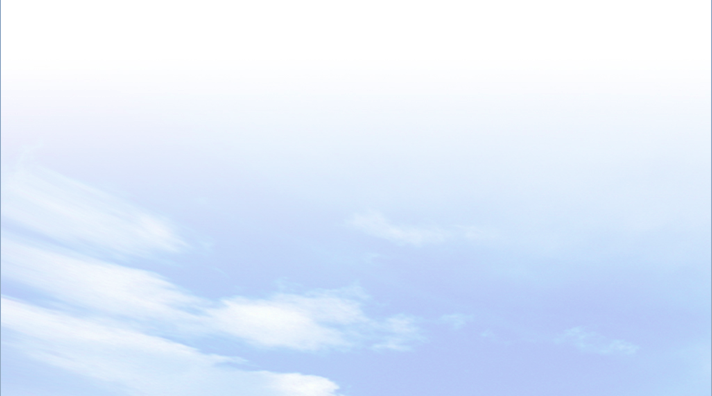 BÀI 5
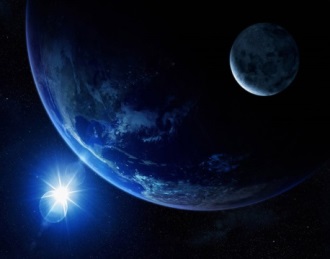 VỊ TRÍ ĐỊA LÍ, ĐẶC ĐIỂM TỰ NHIÊN CHÂU Á
Quan sát bản đồ (hình 1), đọc tài liệu SGK/109,  em hãy: 
1. Xác định vị trí châu Á trên bản đồ.
2. Trình bày đặc điểm vị trí địa lí, hình dạng và kích thước châu Á.
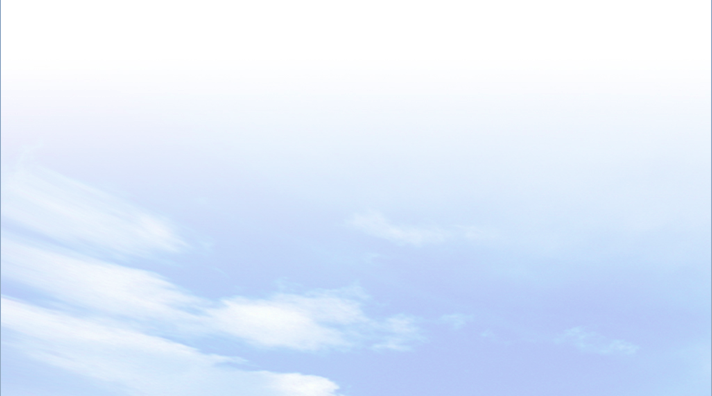 1
Vị trí địa lí, kích thước và hình dạng châu Á
- Hình dạng: Châu Á có dạng hình khối rõ rệt.
- Kích thước: Châu lục có diện tích lớn nhất thế giới (44 triệu km2 - kể cả đảo).
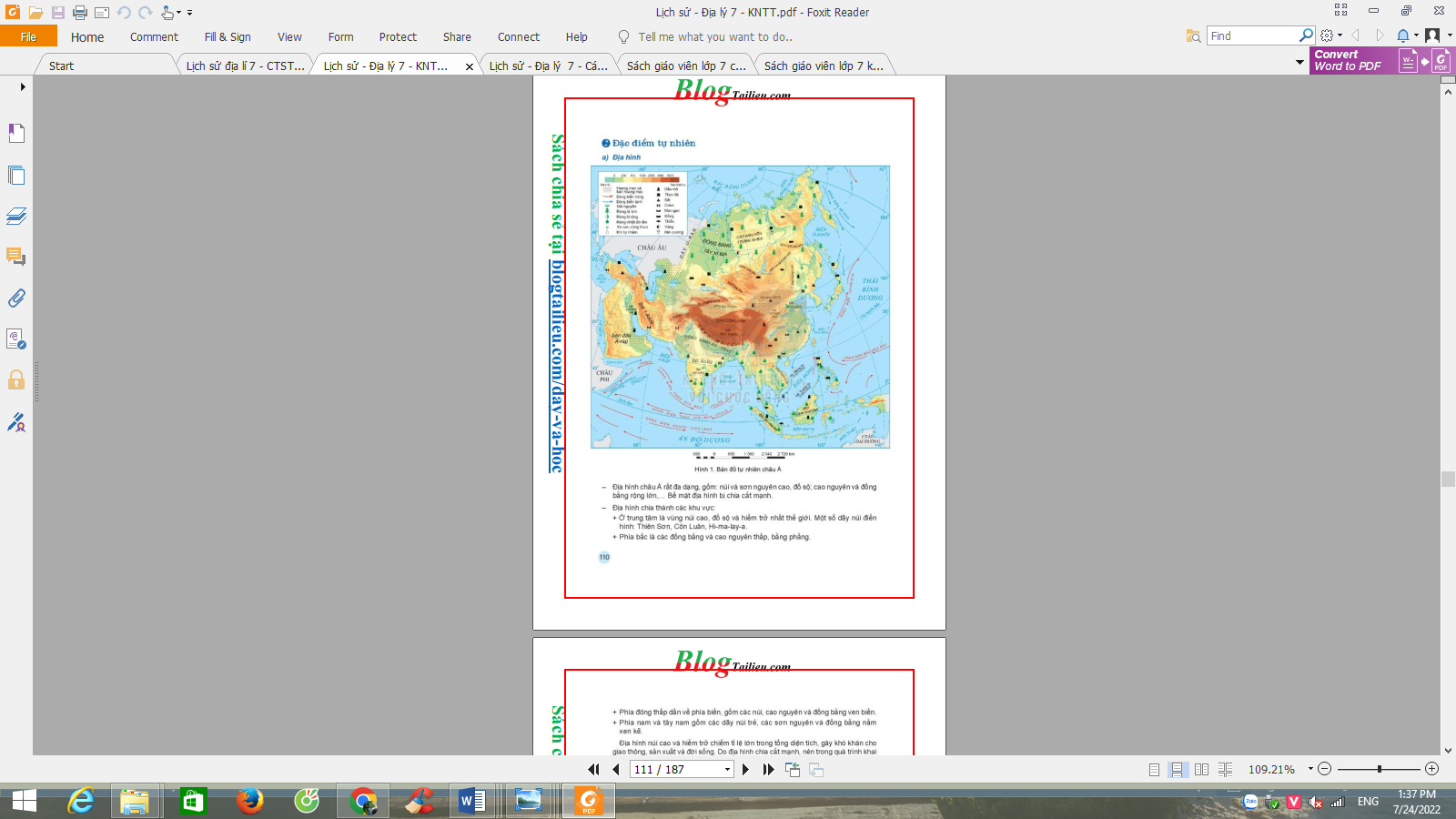 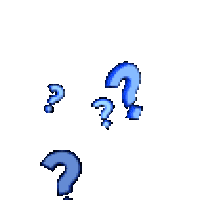 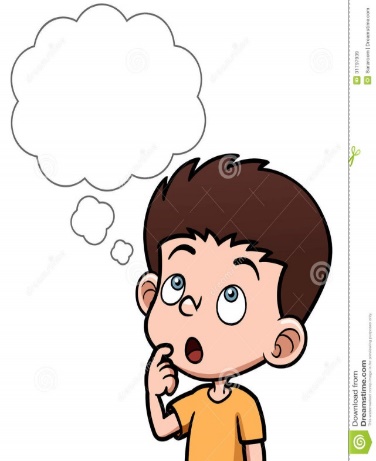 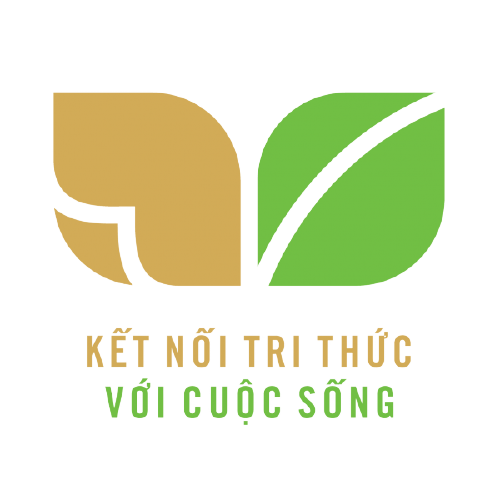 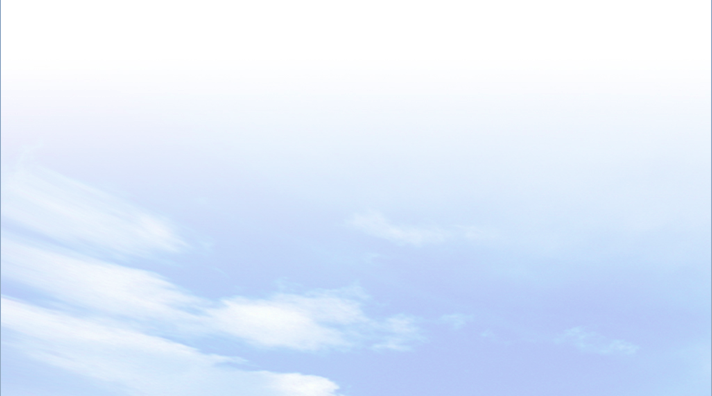 BÀI 5
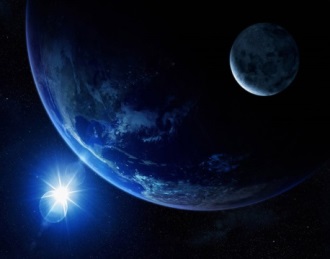 VỊ TRÍ ĐỊA LÍ, ĐẶC ĐIỂM TỰ NHIÊN CHÂU Á
Đọc thông tin ở mục a, b và quan sát hình 1, hãy:1. Xác định trên bản đồ các khu vực địa hình của châu Á.
2. Nêu đặc điểm địa hình của châu Á và ý nghĩa của địa hình đối với việc sử dụng và bảo vệ tự nhiên.
3. Xác định trên hình 1, vị trí phân bố một số loại khoáng sản chính ở châu Á.
4. Đọc thông tin ở mục b, cho biết tài nguyên khoáng sản có ý nghĩa như thế nào đối với các nước châu Á.
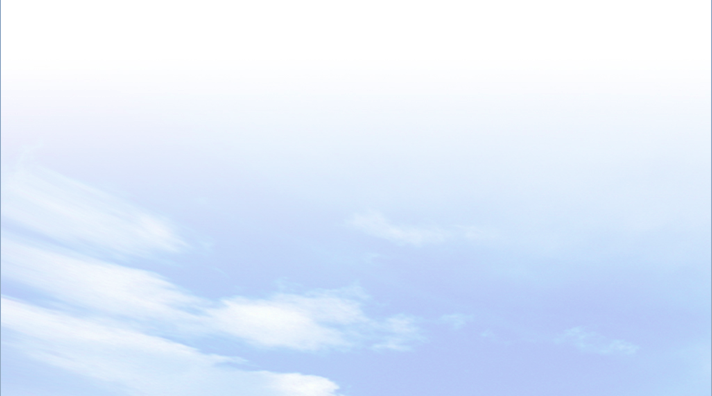 2
Đặc điểm tự nhiên
địa hình của châu Á đa dạng.
- Phía bắc là các đồng bằng và cao nguyên thấp.
- Ở trung tâm chủ yếu là các dãy núi cao đồ sộ.
- Phía đông thấp dần về ven biển, gồm núi, cao nguyên và đồng bằng ven biển.
- Phía nam và tây nam chủ yếu là các bán đảo với quần đảo.
a. Địa hình:
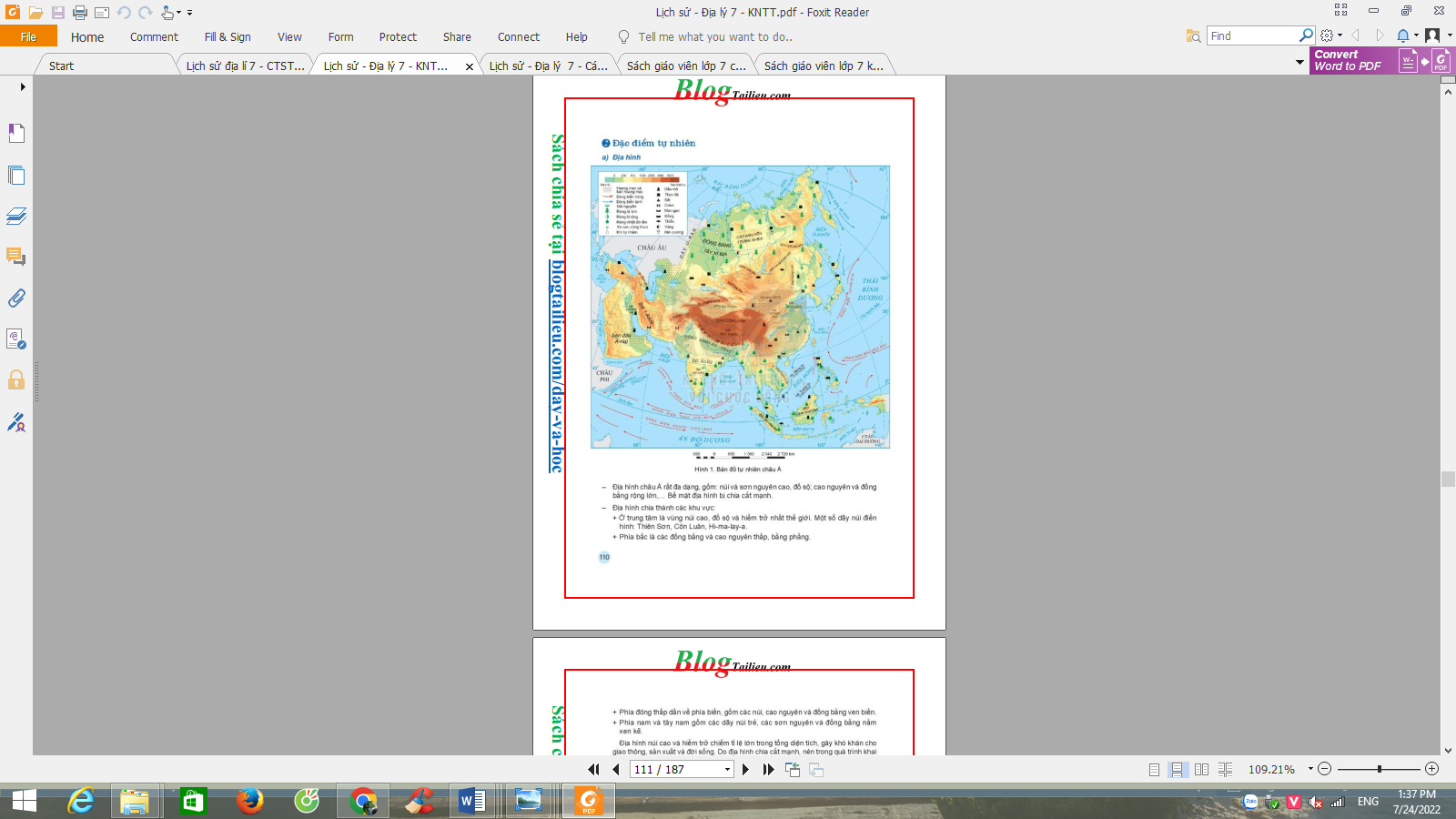 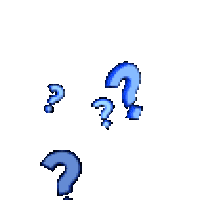 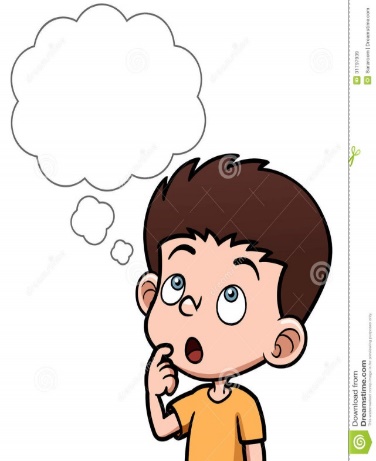 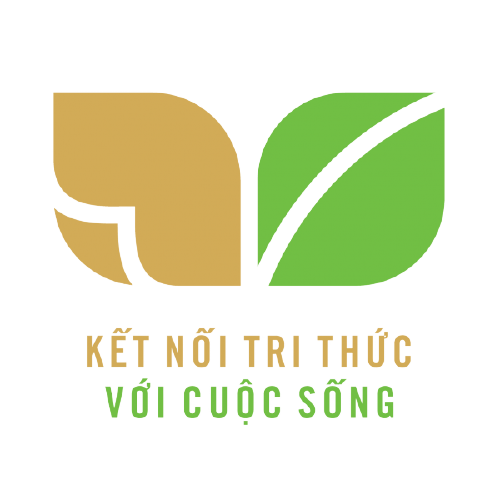 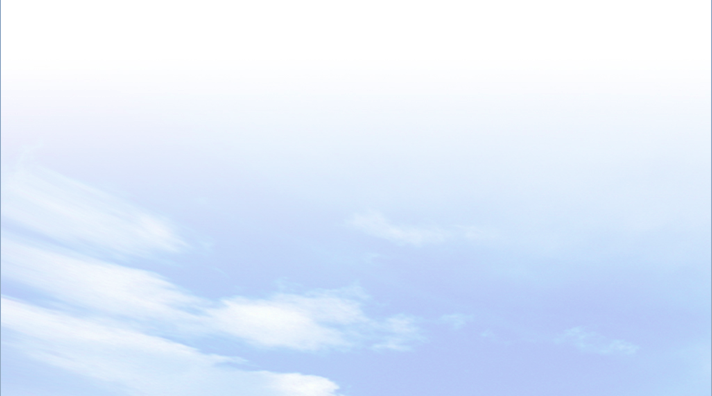 BÀI 5
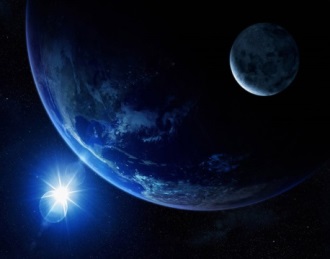 VỊ TRÍ ĐỊA LÍ, ĐẶC ĐIỂM TỰ NHIÊN CHÂU Á
Đọc thông tin ở mục a, b và quan sát hình 1, hãy:3. Xác định trên hình 1, vị trí phân bố một số loại khoáng sản chính ở châu Á.
4. Đọc thông tin ở mục b, cho biết tài nguyên khoáng sản có ý nghĩa như thế nào đối với các nước châu Á.
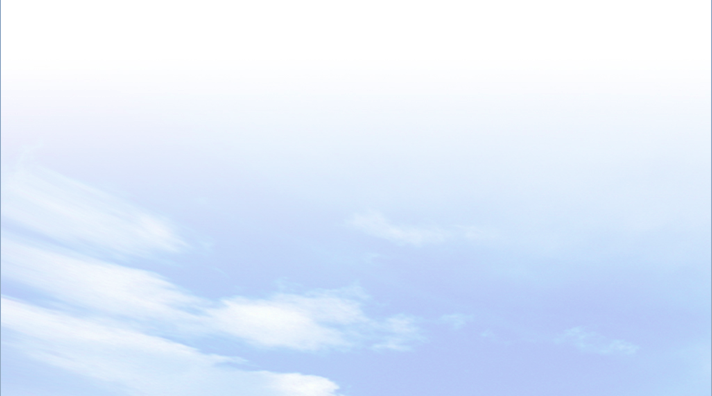 2
Đặc điểm tự nhiên
a. Địa hình:
b. Khoáng sản:
-Châu Á có nguồn khoáng sản phong phú và trữ lượng lớn, phân bố rộng khắp 
-Là cơ sở cho sự phát triển các ngành khai thác, chế biến và xuất khẩu.  chú ý sử dụng tiết kiệm và hiệu quả.
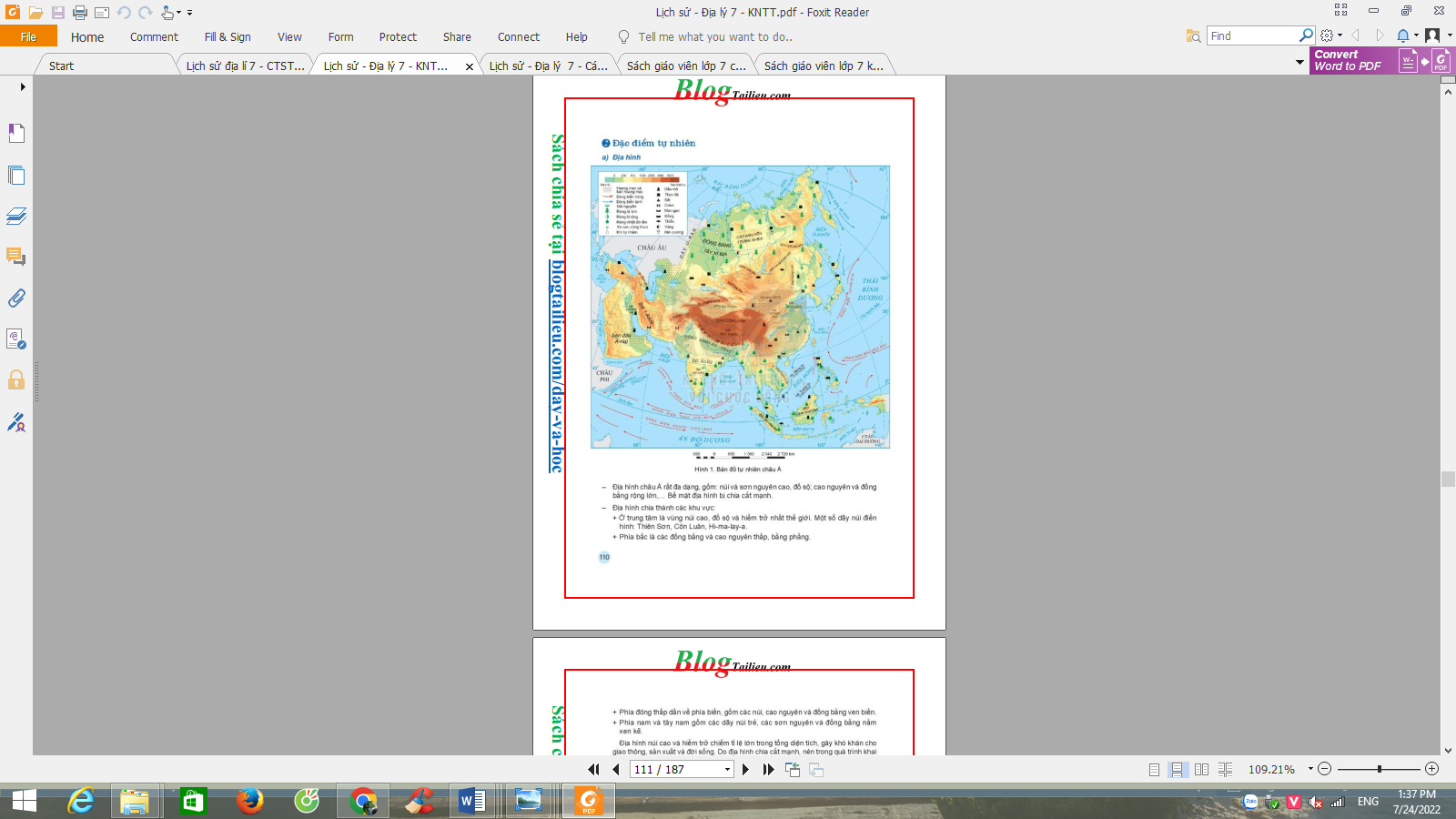 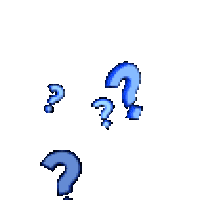 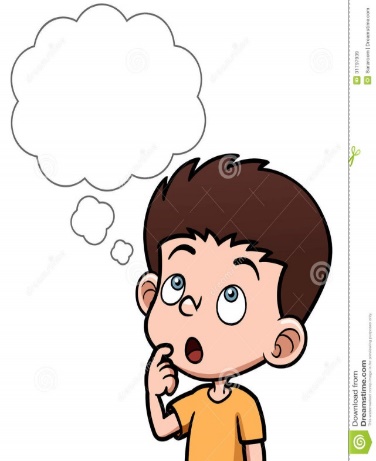 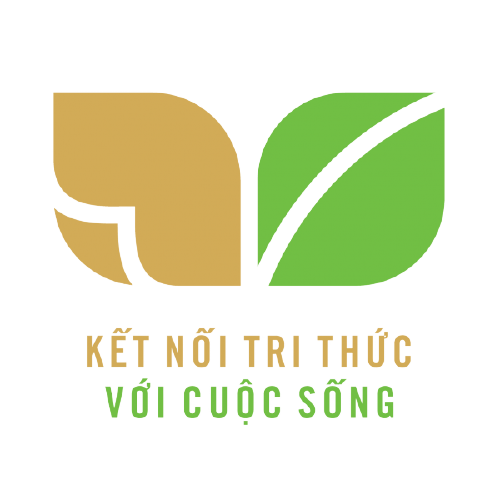 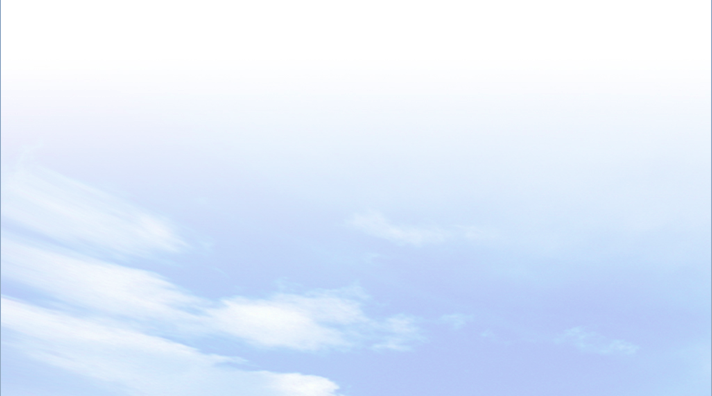 BÀI 5
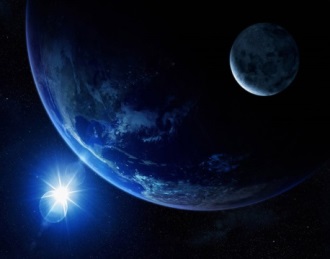 VỊ TRÍ ĐỊA LÍ, ĐẶC ĐIỂM TỰ NHIÊN CHÂU Á
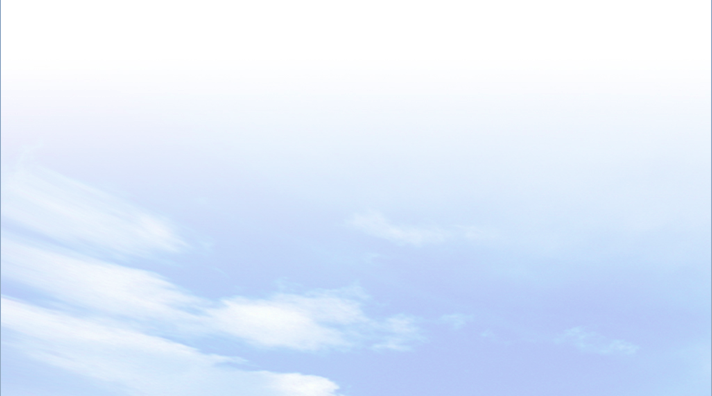 Đọc thông tin ở mục c và quan sát hình 2, hãy:1. Nêu đặc điểm khí hậu châu Á.
2. Xác định phạm vi của các kiểu khí hậu gió mùa và các kiểu khí hậu lục địa.
3. Nêu ý nghĩa của khí hậu đối với việc sử dụng và bảo vệ tự nhiên.
2
Đặc điểm tự nhiên
c. Khí hậu
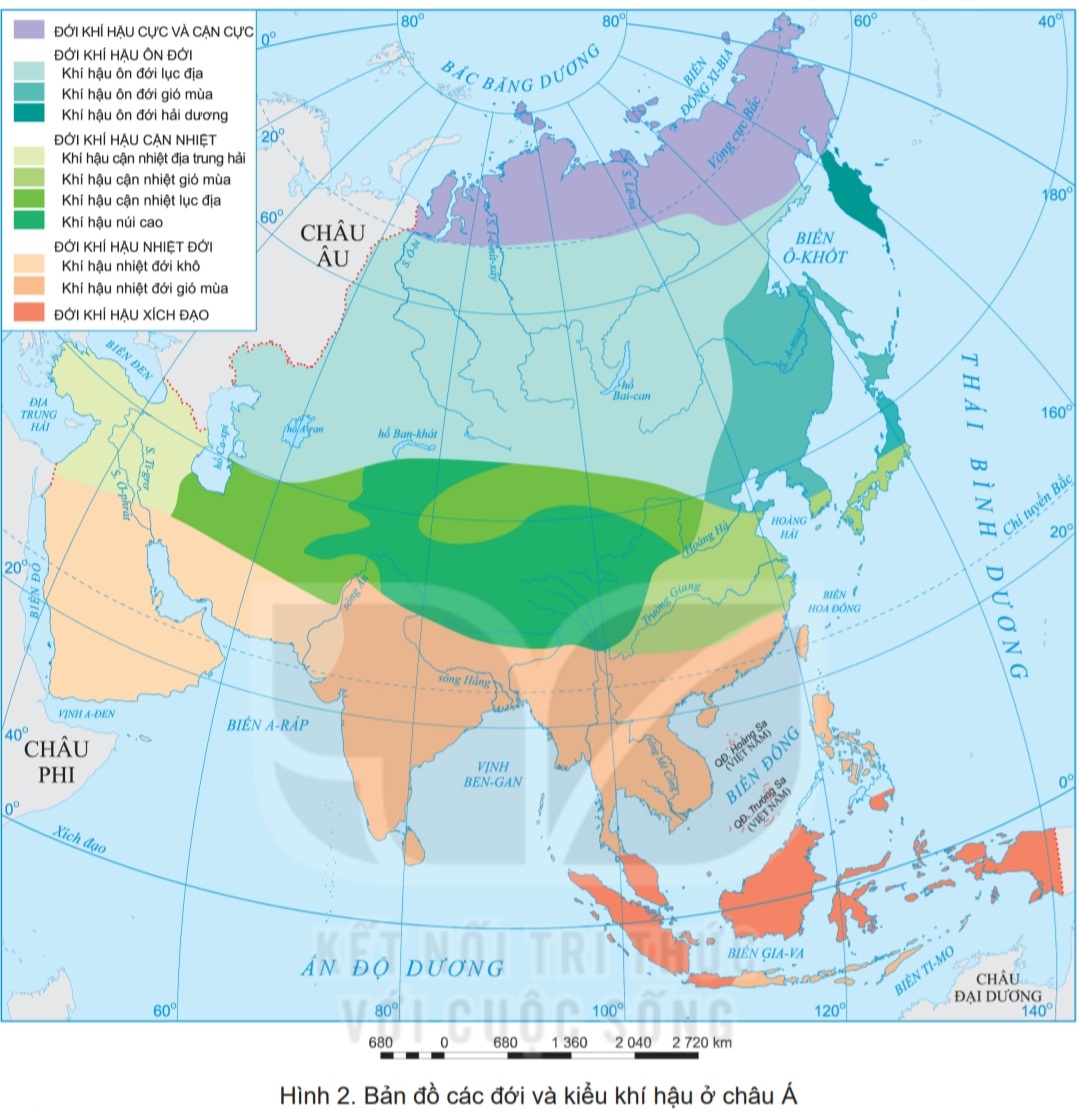 Đới khí hậu cực và cận cực
3
Đới khí hậu ôn đới
1.Ôn đới lục địa
1
2
Khí hậu
2.Ôn đới gió mùa
Đới khí hậu cận nhiệt đới
I
III
3.Ôn đới hải dương
III
II
A
IV
I.Cận nhiệt địa trung hải
Đới khí hậu nhiệt đới
II.Cận nhiệt địa gió mùa
B
III.Cận nhiệt địa lục địa
Đới khí hậu xích đạo
IV. Khí hậu núi cao
A.Nhiệt đới khô
B.Nhiệt đới gió mùa
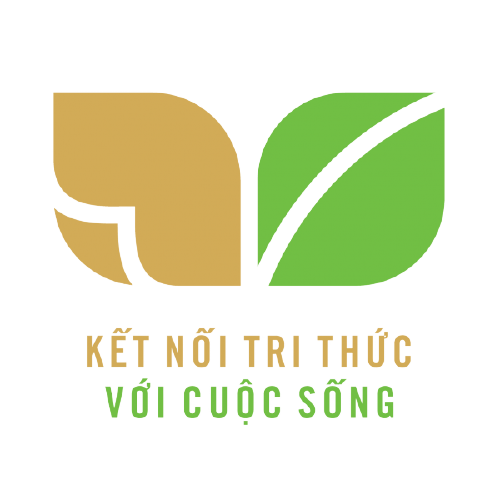 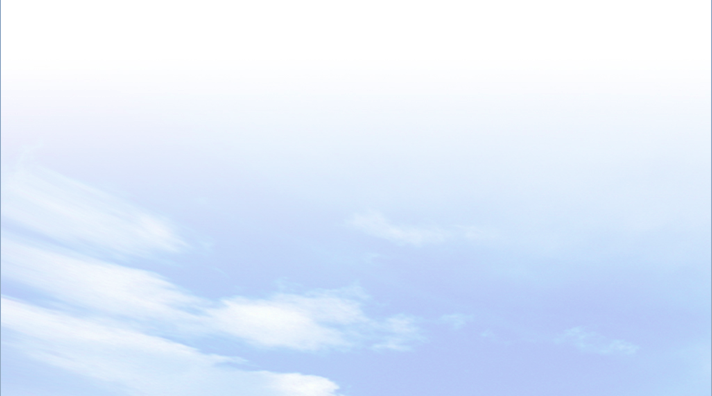 BÀI 5
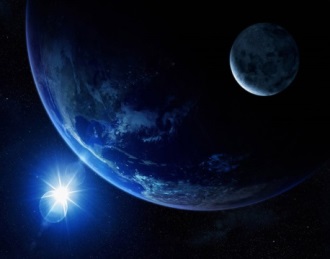 VỊ TRÍ ĐỊA LÍ, ĐẶC ĐIỂM TỰ NHIÊN CHÂU Á
Đọc thông tin ở mục c và quan sát hình 2, hãy:1. Nêu đặc điểm khí hậu châu Á.
2. Xác định phạm vi của các kiểu khí hậu gió mùa và các kiểu khí hậu lục địa.
3. Nêu ý nghĩa của khí hậu đối với việc sử dụng và bảo vệ tự nhiên.
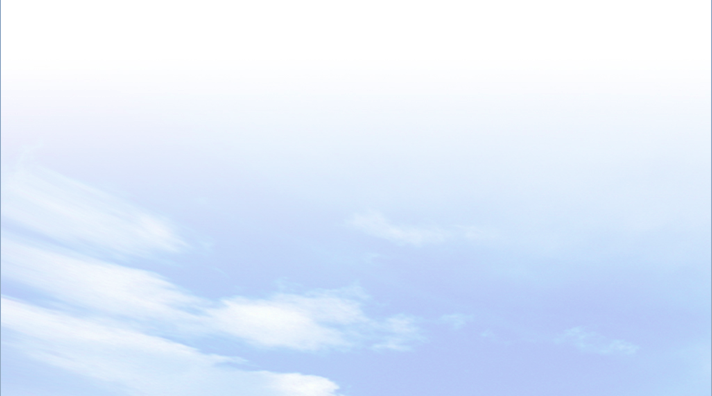 2
Đặc điểm tự nhiên
b. Khí hậu
- Khí hậu châu Á phân hóa đa dạng thành nhiều đới. Mỗi đới khí hậu gồm nhiều kiểu, có sự khác biệt lớn về nhiệt độ, gió, lượng mưa.
- Khí hậu gió mùa và lục địa chiếm diện tích lớn.
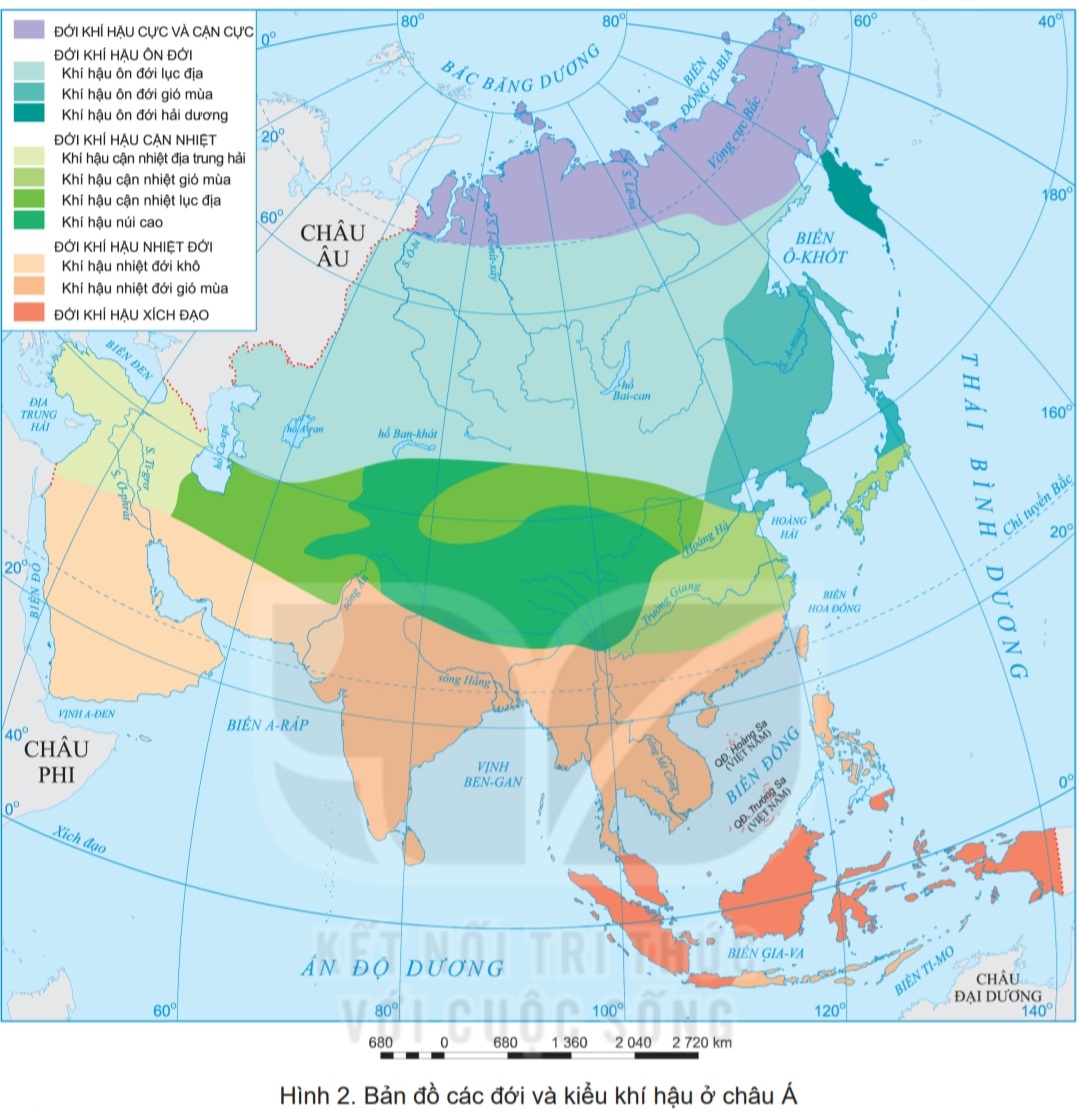 Ý nghĩa của khí hậu đối với việc sử dụng và bảo vệ tự nhiên:
+ Tạo nên sự đa dạng về các sản phẩm nông nghiệp và hình thức du lịch.
+ Là nơi chịu tác động của nhiều thiên tai và biến đổi khí hậu  cần có các biện pháp phòng chống và ứng phó thích hợp.
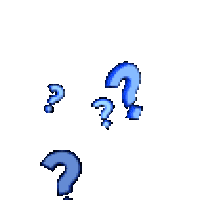 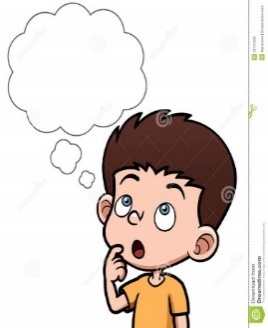 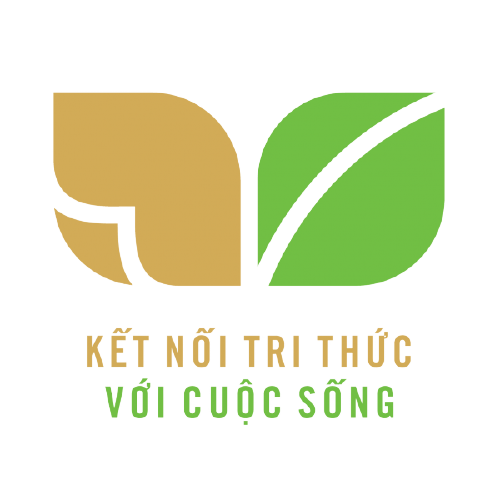 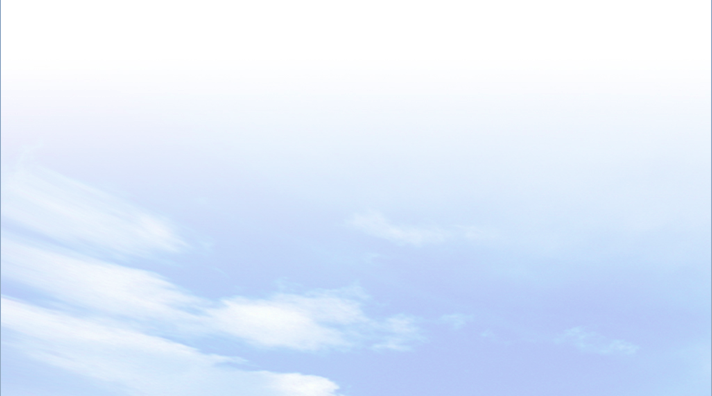 BÀI 5
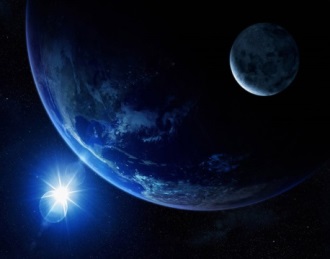 VỊ TRÍ ĐỊA LÍ, ĐẶC ĐIỂM TỰ NHIÊN CHÂU Á
Đọc thông tin trong mục d và quan sát hình 3, 4 hãy:
1. Trình bày đặc điểm sông, hồ của châu Á.
2. Kể tên một số sông lớn ở châu Á và nêu ý nghĩa của chúng đối với đời sống, sản xuất và bảo vệ tự nhiên.
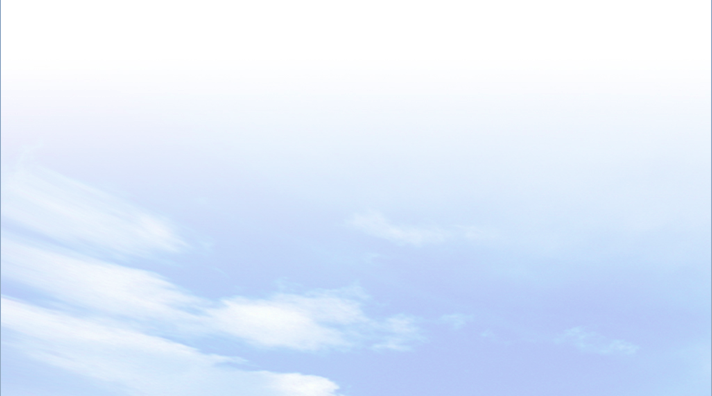 2
Đặc điểm tự nhiên
d. Sông, hồ
-Mạng lưới sông châu Á khá phát triển với nhiều hệ thống sông lớn; tuy nhiên, phân bố không đều và chế độ nước phức tạp.
- Châu Á có nhiều hồ lớn như: Ca-xpi, Bai-can, A-ran,…
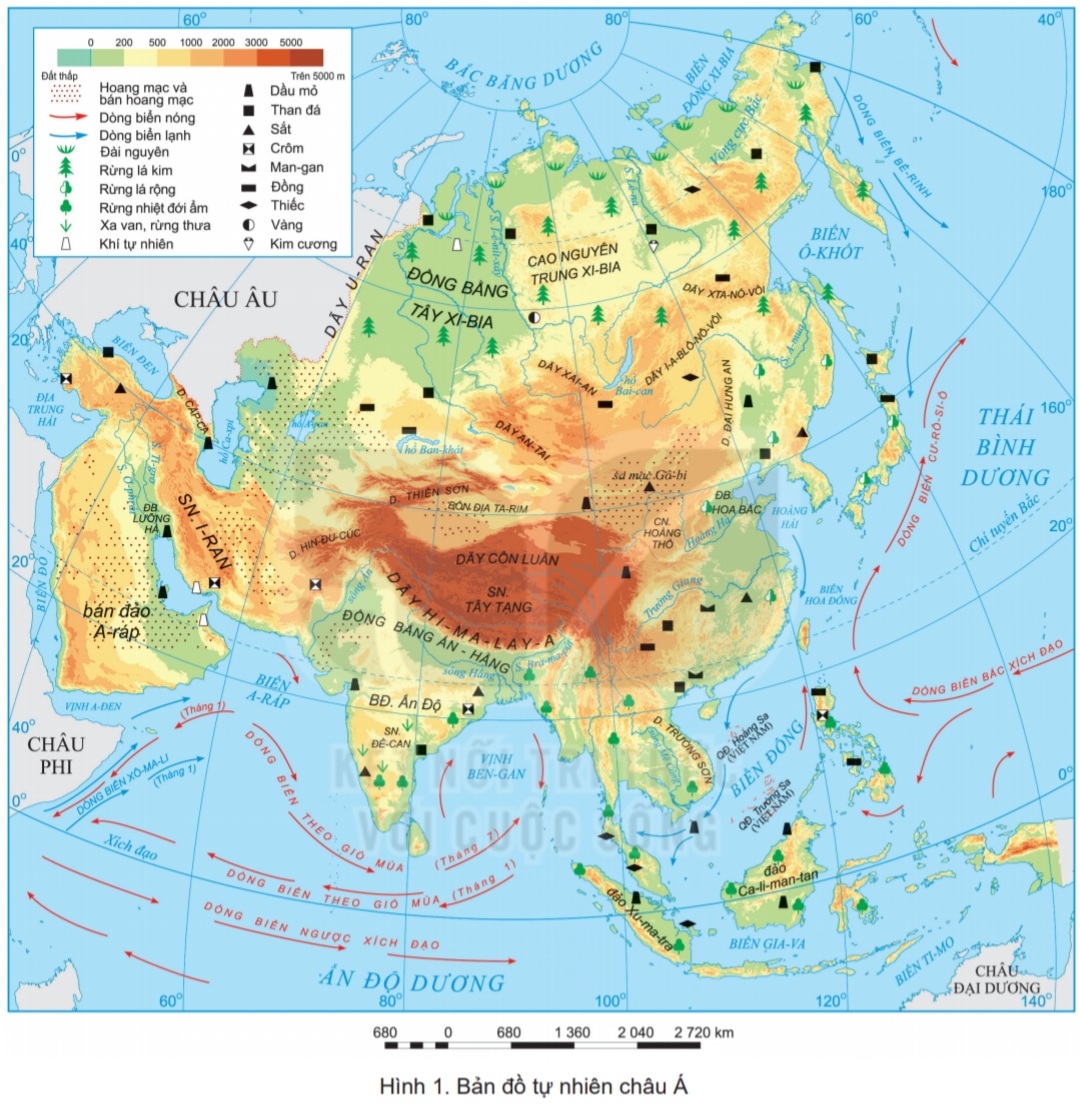 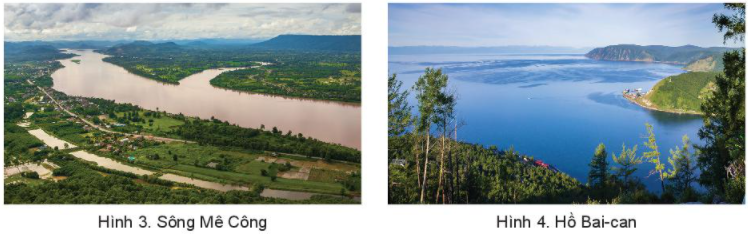 Ý nghĩa của các con sông đối với đời sống, sản xuất và bảo vệ tự nhiên:
+ Cái nôi hình thành một số nền văn minh như sông Hoàng Hà, sông Ấn, sông Hằng,...
+ Ngày nay, có vai trò vô cùng quan trọng trong giao thông, thuỷ điện, cung cấp nước cho sản xuất, sinh hoạt, du lịch, đánh bắt và nuôi trồng thuỷ sản.
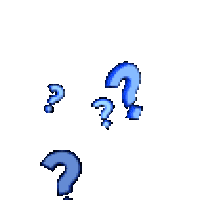 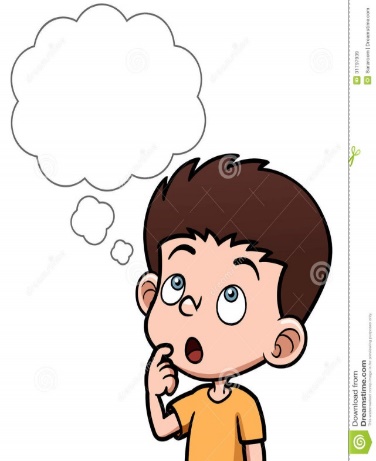 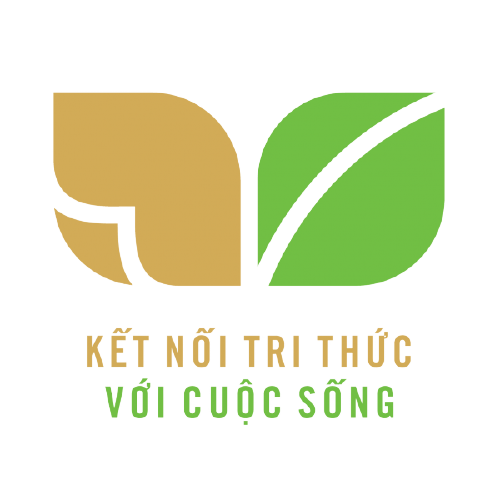 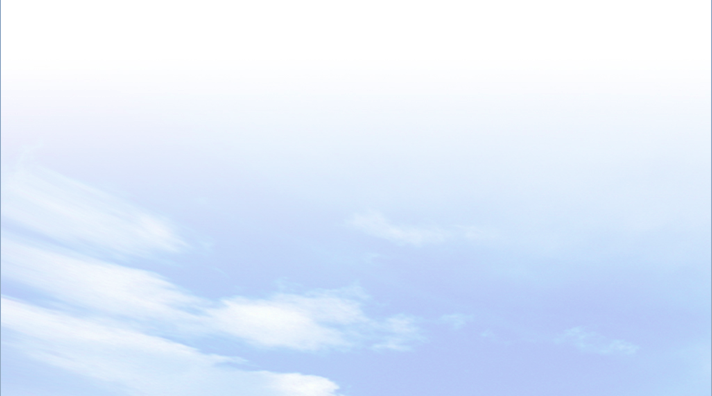 BÀI 5
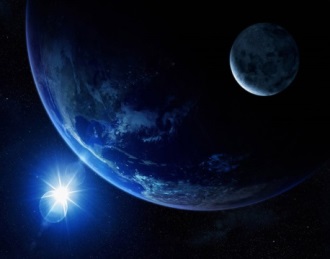 VỊ TRÍ ĐỊA LÍ, ĐẶC ĐIỂM TỰ NHIÊN CHÂU Á
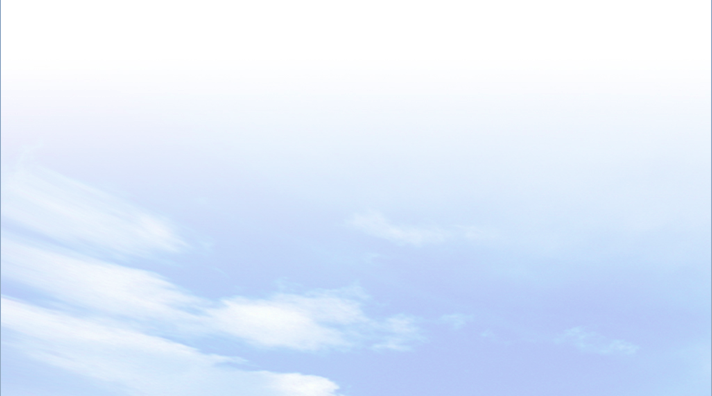 Đọc thông tin và quan sát hình ảnh trong mục e hãy:
1. Trình bày đặc điểm các đới thiên nhiên ở châu Á.
2. Nêu vấn đề cần lưu ý trong sử dụng và bảo vệ tự nhiên ở châu Á.
2
Đặc điểm tự nhiên
d. Các đới thiên nhiên
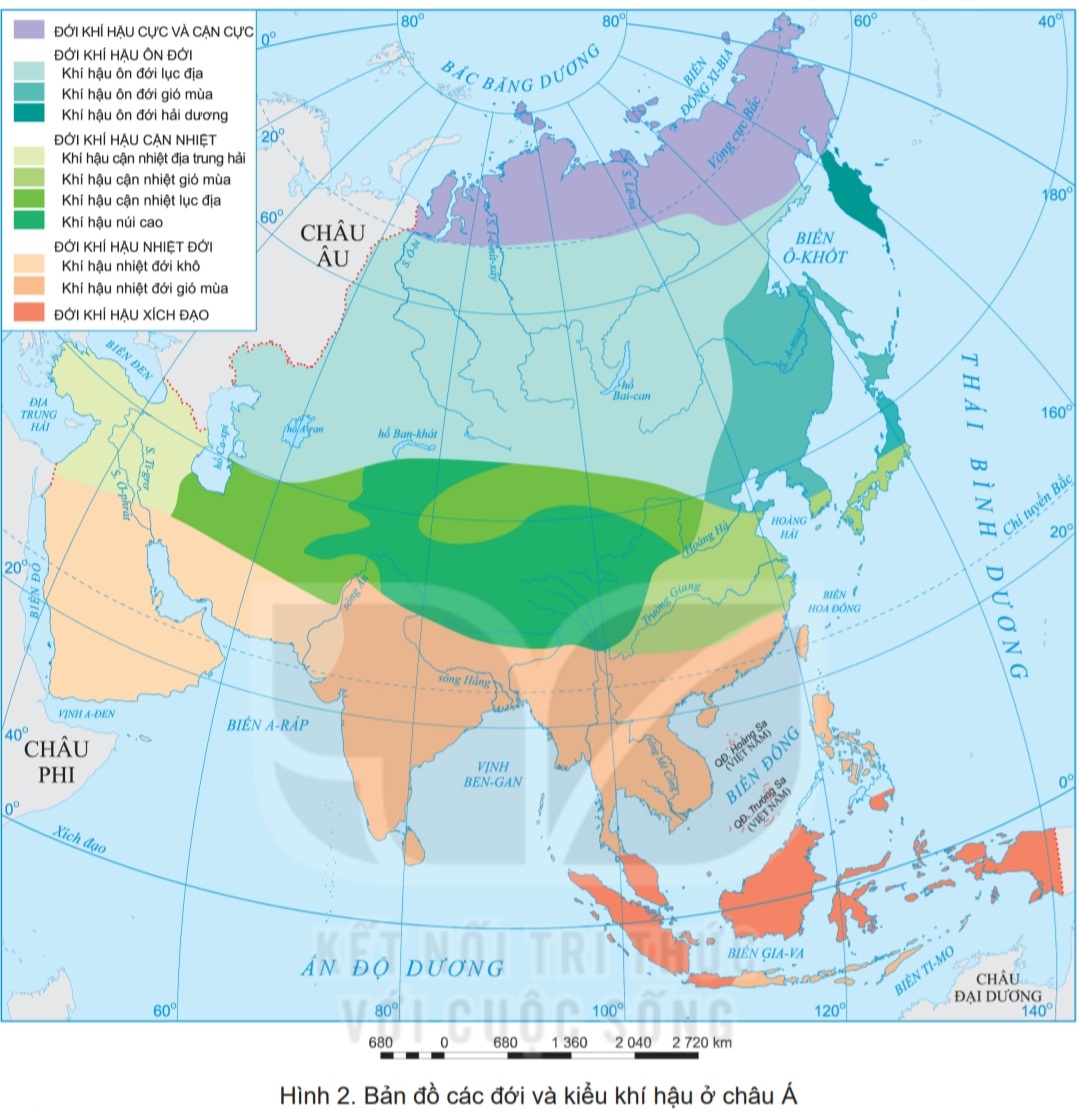 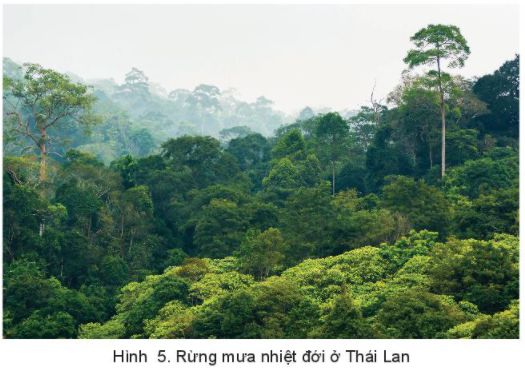 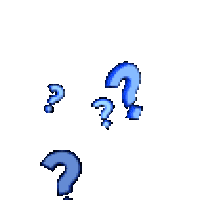 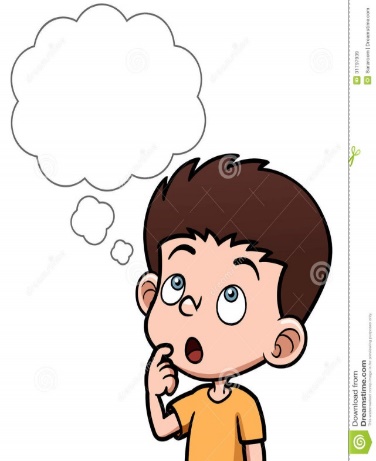 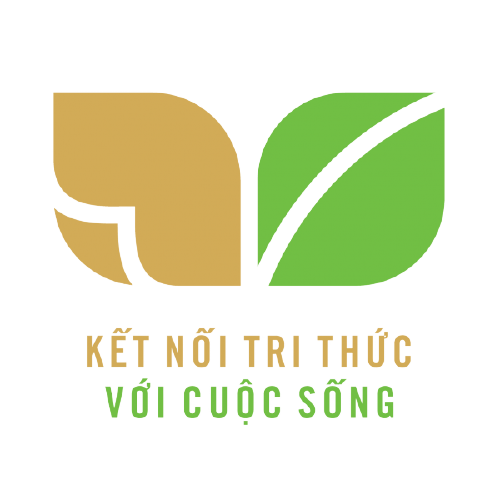 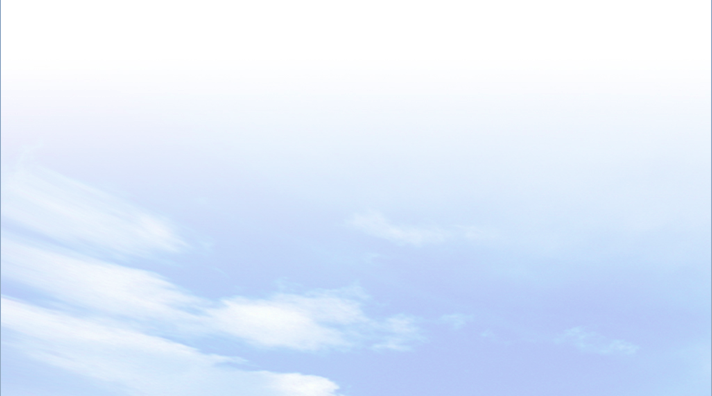 BÀI 5
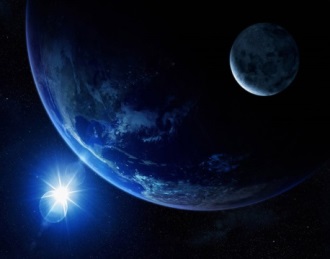 VỊ TRÍ ĐỊA LÍ, ĐẶC ĐIỂM TỰ NHIÊN CHÂU Á
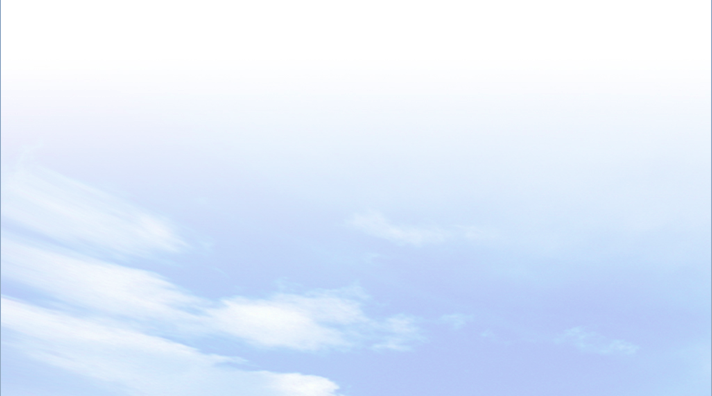 Đặc điểm tự nhiên
2
Phân bố: phía bắc châu lục.
d. Các đới thiên nhiên
Thời tiết khắc nghiệt, gió mạnh.
Thực vật: phổ biến hoang mạc cực, đồng rêu và đồng rêu rừng.
Đới lạnh
Động vật: các loài chịu lạnh, mùa hạ các loài chim di cư từ phương Nam lên.
Các đới thiên nhiên
Phân bố: Chiếm diện tích lớn nhất.
Đới ôn đới
Khí hậu: càng vào sâu trong nội địa càng khô hạn.
Thực vật: phân hóa từ rừng lá kim sang rừng lá rộng, thảo nguyên rừng và thảo nguyên.
Khí hậu: Chủ yếu có khí hậu gió mùa, xích đạo.
Đới nhiệt đới
Thực vật: rừng nhiệt đới; những nơi khuất gió hoặc khô hạn có rừng thưa, xavan, cây bụi và hoang mạc.
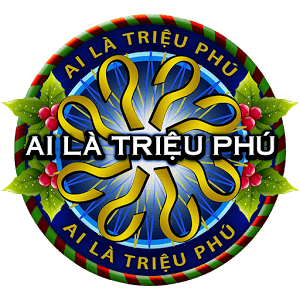 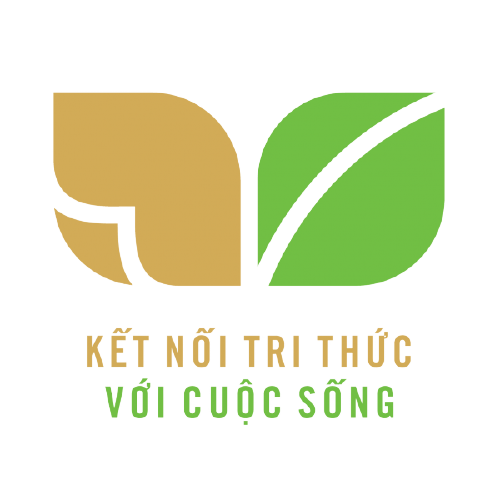 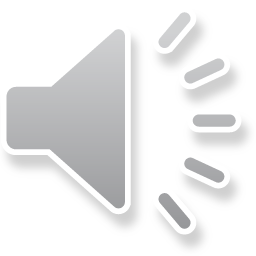 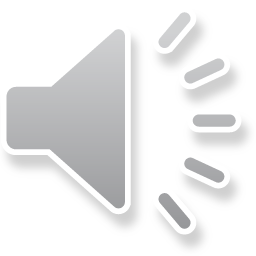 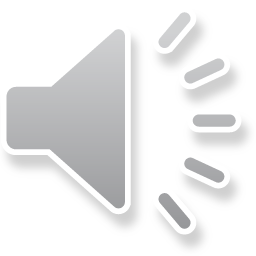 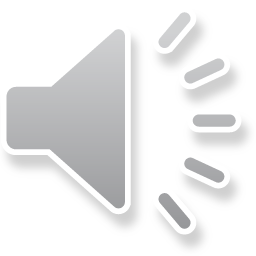 Câu 1. Đặc điểm nào sau đây không phải là đặc điểm vị trí của châu Á?
B. Kéo dài từ cực Bắc đến vùng Xích đạo.
A. Là một bộ phận của lục địa Á- Âu.
C. Đại bộ phận diện tích nằm giữa chí tuyến Bắc và chí tuyến Nam.
D. Tiếp giáp với 2 châu lục và 3 đại dương rộng lớn.
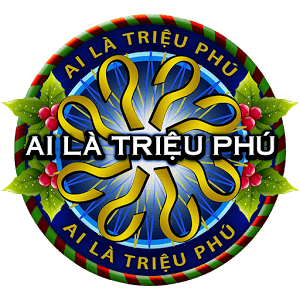 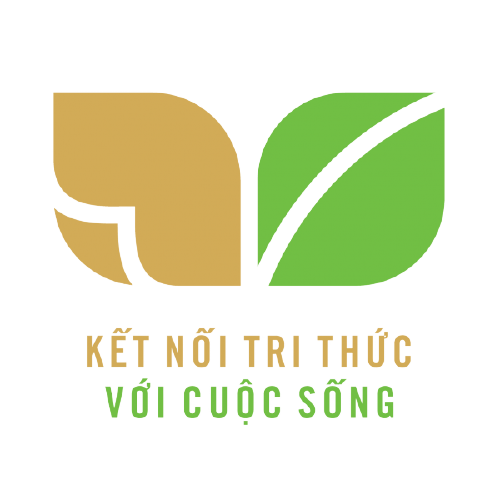 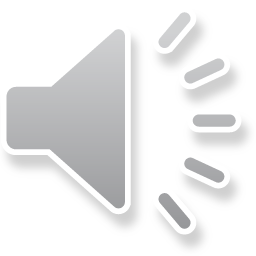 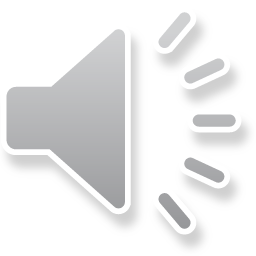 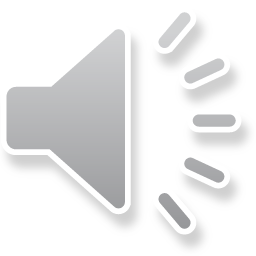 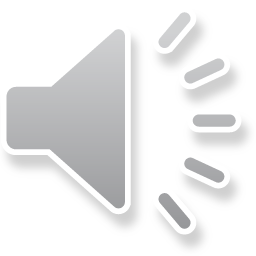 Câu 2. Châu Á có diện tích phần đất liền rộng khoảng
B. 41.5 triệu km2.
A. 40 triệu km2.
D. 43.5 triệu km2.
C. 42.5 triệu km2.
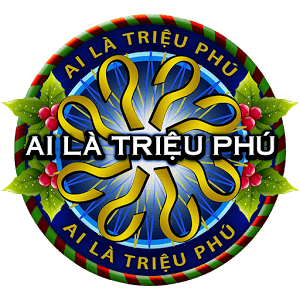 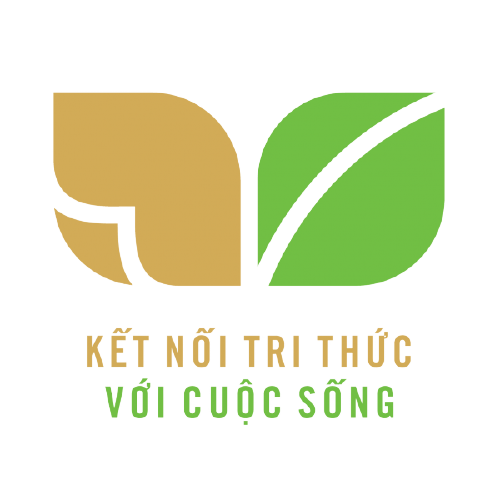 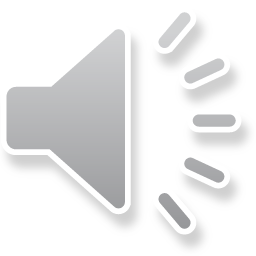 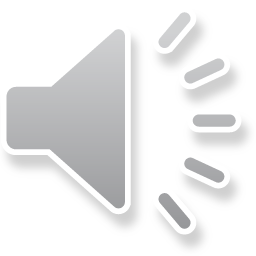 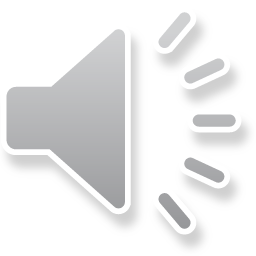 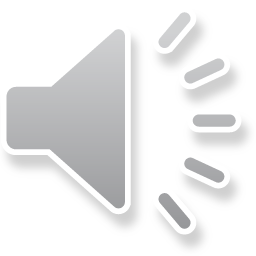 Câu 3. Châu Á tiếp giáp với châu lục nào?
B. Châu Đại Dương.
A. Châu Âu, châu Phi.
D. Châu Nam Cực.
C. Châu Mĩ.
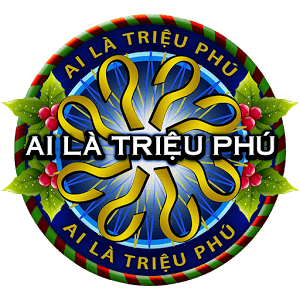 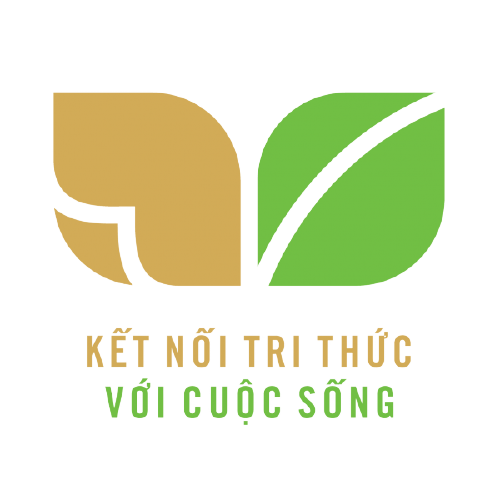 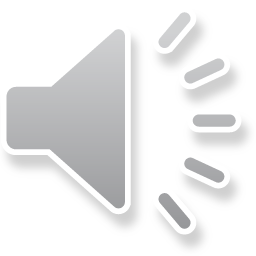 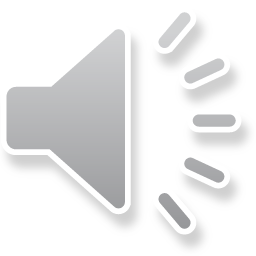 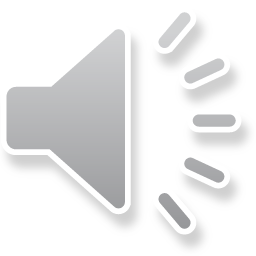 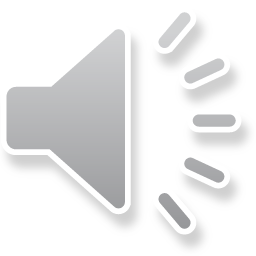 Câu 4. Tại sao khí hậu châu Á lại chia thành nhiều đới?
A. Do ảnh hưởng của các dãy núi.
B. Do châu Á giáp với nhiều đại dương lớn.
D. Do lãnh thổ trải dải từ vùng cực bắc đến vùng Xích đạo.
C. Do lãnh thổ trải dài theo chiều kinh tuyết.
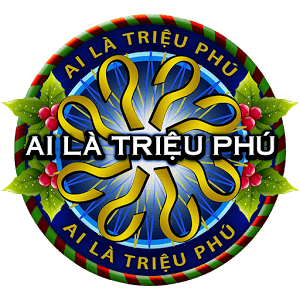 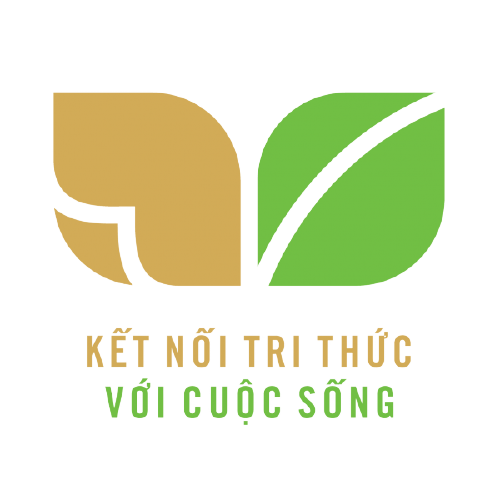 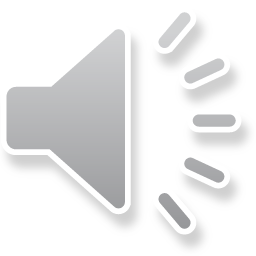 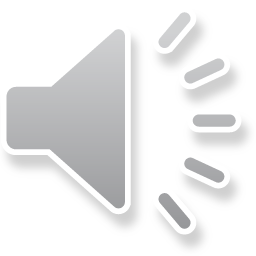 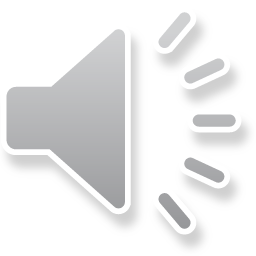 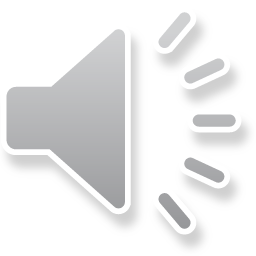 Câu 5. Khí hậu châu Á phổ biến là các kiểu khí hậu nào?
A. Các kiểu khí hậu gió mùa và các kiểu khí hải dương.
B. Các kiểu khí hậu hải dương và các kiểu khí hậu lục địa.
D. Các kiểu khí hậu gió mùa và các kiểu khí hậu cận nhiệt địa trung hải.
C. Các kiểu khí hậu gió mùa và các kiểu khí hậu lục địa.
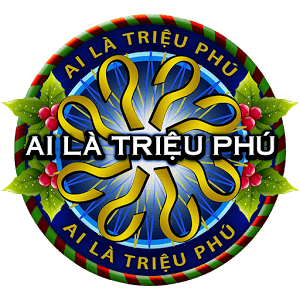 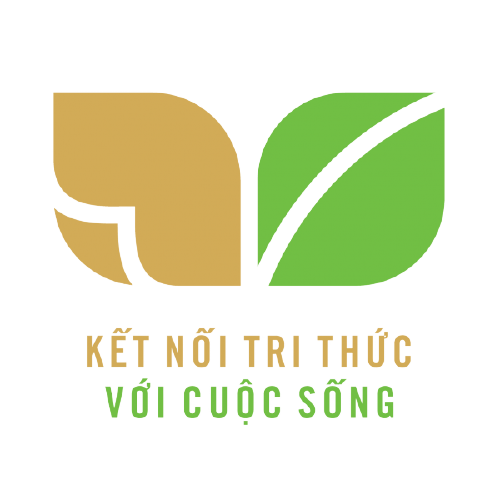 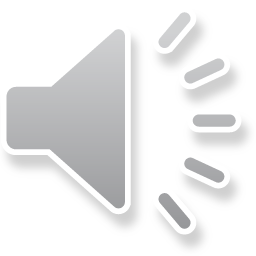 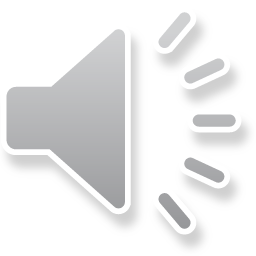 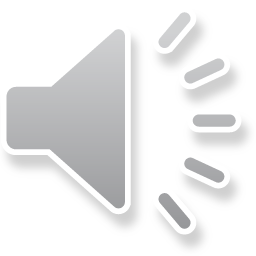 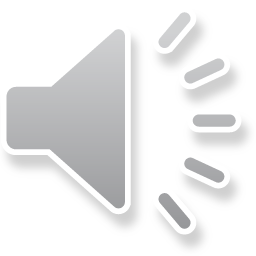 Câu 6. Nam Á và Đông Nam Á nằm trong đới có khí hậu
B. Cận nhiệt Địa Trung Hải.
A. Gió mùa cận nhiệt và ôn đới.
C. Gió mùa nhiệt đới.
D. Ôn dới lục địa.
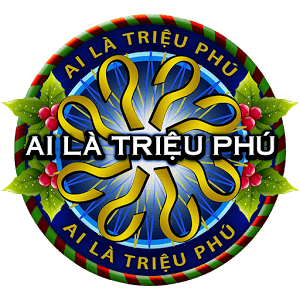 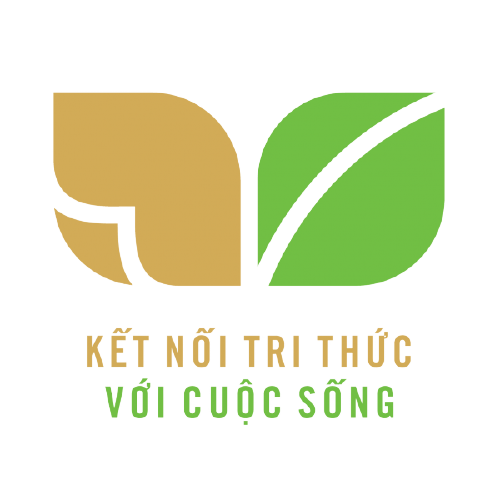 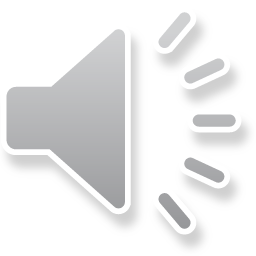 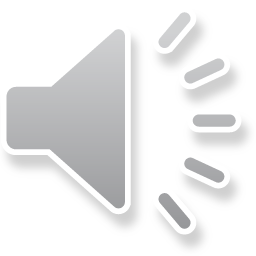 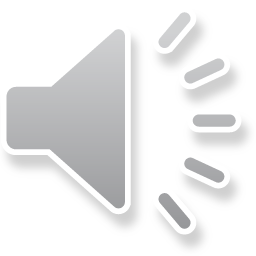 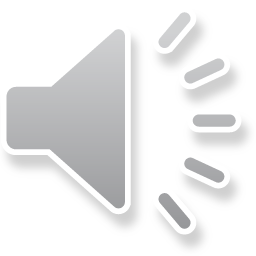 Câu 7. Việt Nam năm trong đới khí hậu nào?
B. Nhiệt đới.
A. Ôn đới.
D. Cận nhiệt đới.
C. Xích đạo ẩm.
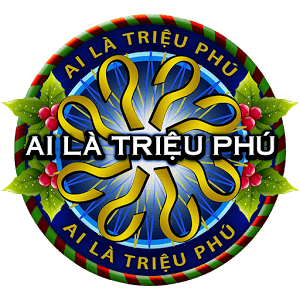 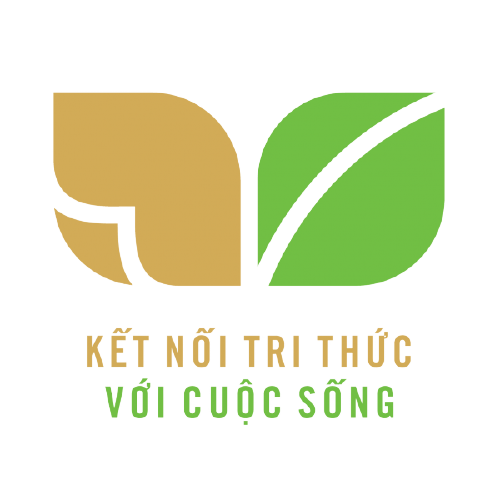 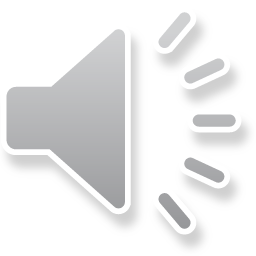 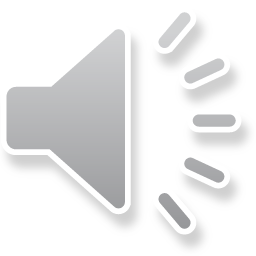 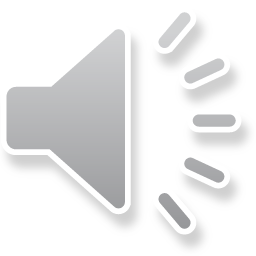 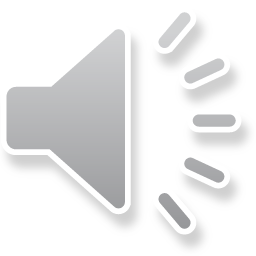 Câu 8. Rừng nhiệt đới ẩm ở châu Á phân bố ở đâu?
B. Nam Á và Đông Á.
A. Đông Nam Á và Nam Á.
D. Đông Á, Đông Nam Á và Nam Á.
C. Đông Á và Đông Nam Á.
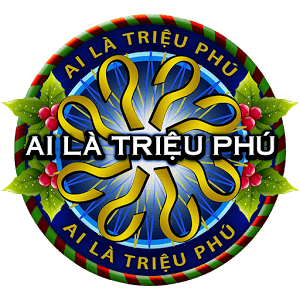 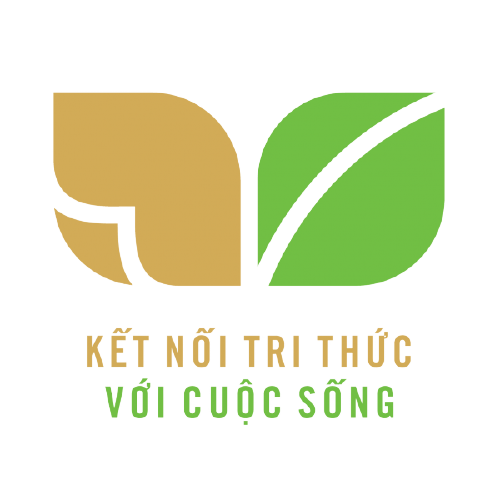 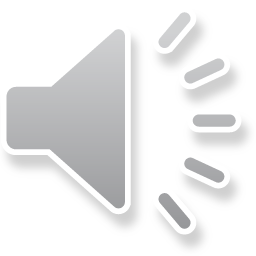 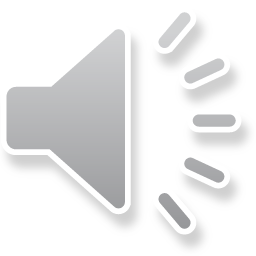 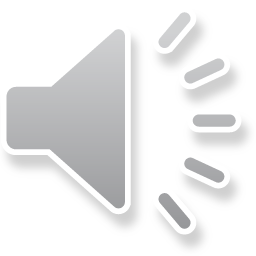 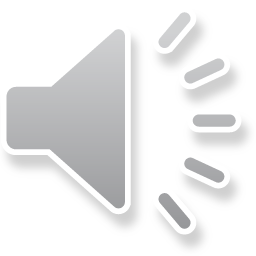 Câu 9. Những trở ngại chính trong việc giao lưu giữa các vùng ở châu Á do
A. Địa hình núi cao hiểm trở.
B. Hoang mạc rộng lớn.
C. Khí hậu giá lạnh khắc nghiệt.
D. Tất cả đều đúng.
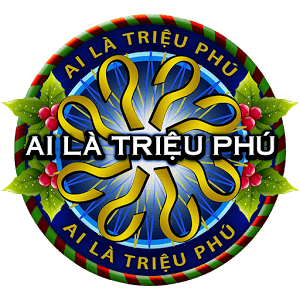 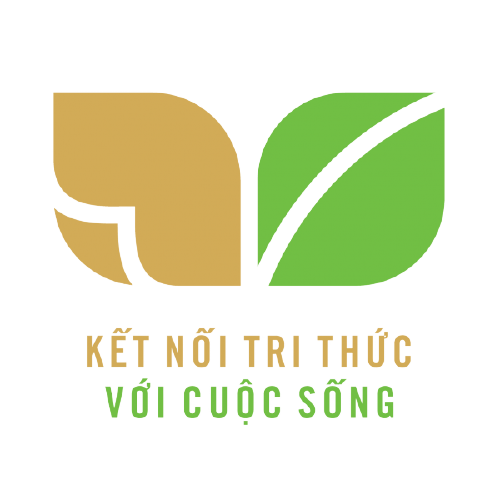 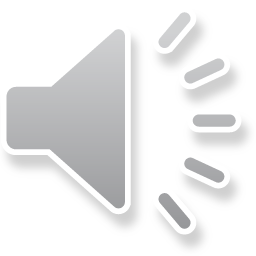 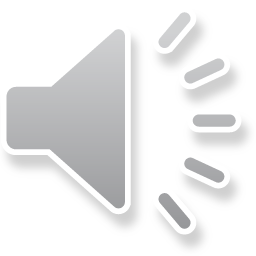 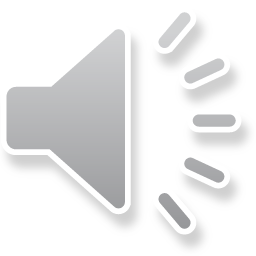 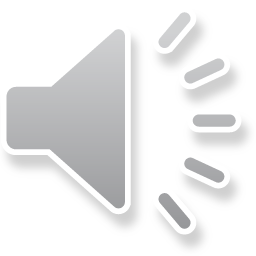 Câu 10. Sông ngòi ở Đông Nam Á có đặc điểm
B. không có nhiều sông lớn.
A. mạng lưới thưa thớt.
D. Nguồn cung cấp nước là do băng tan.
C. Mạng lưới dày đặc, nhiều sông lớn.
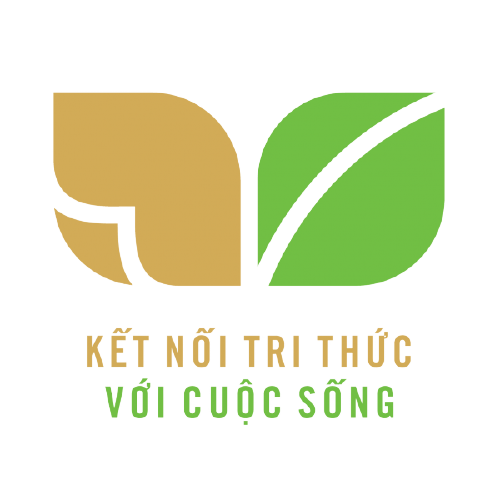 VẬN DỤNG
Dựa vào kiến thức vừa học hãy hoàn thành bài tập 2 trong SGK/114
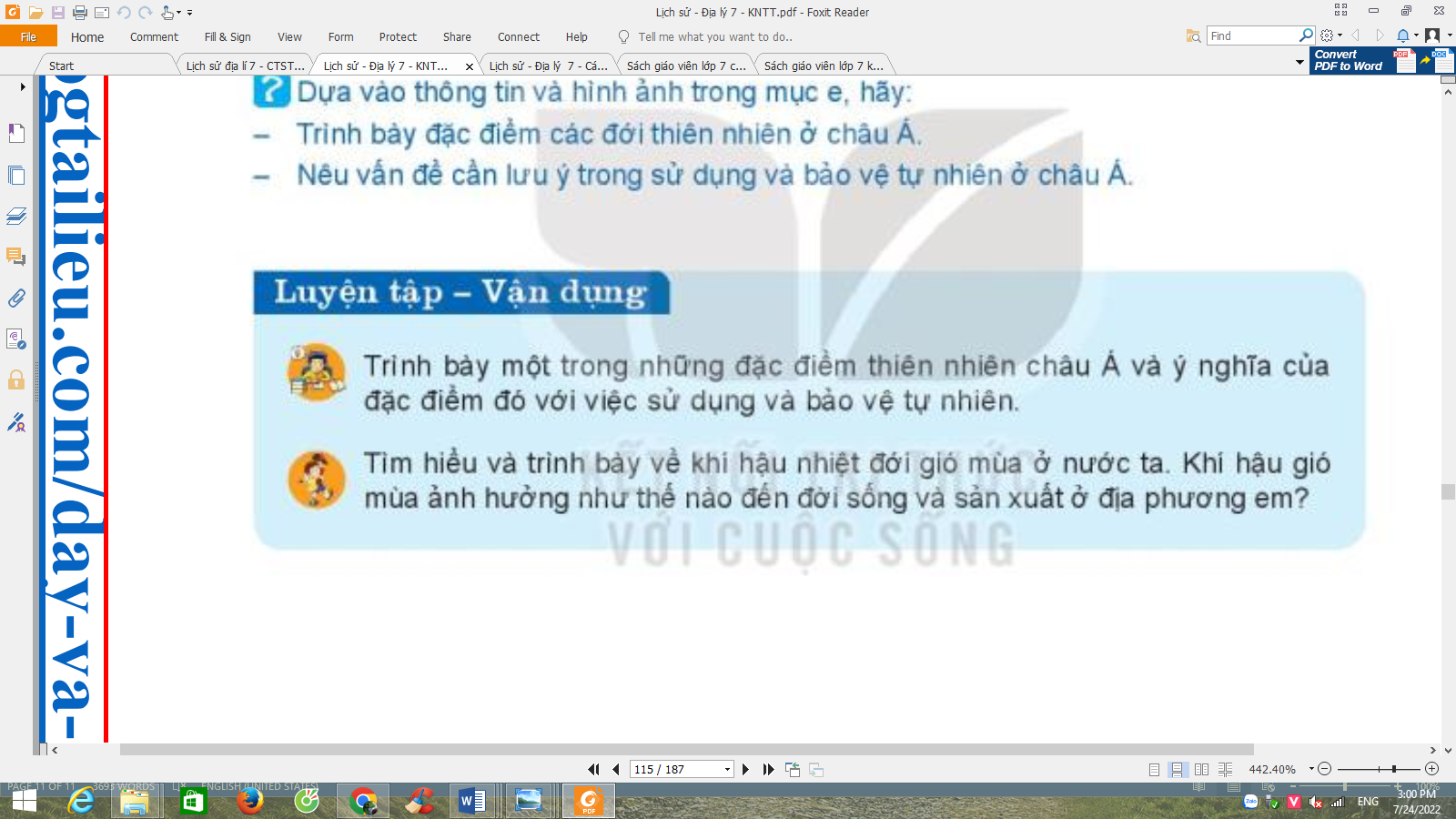 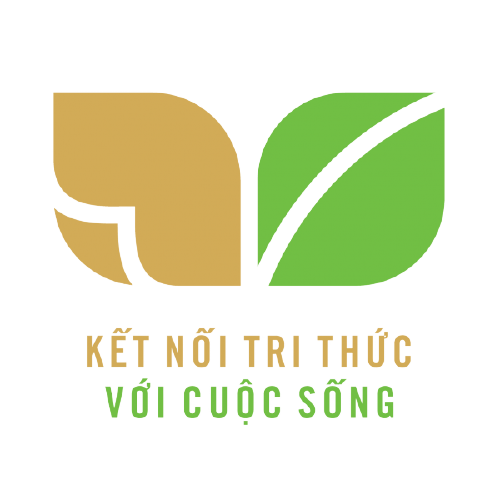 HƯỚNG DẪN TỰ HỌC
- Học bài, rèn kĩ năng sử dụng bản đồ,…
- Chuẩn bị bài 6. Đặc điểm dân cư, xã hội châu Á